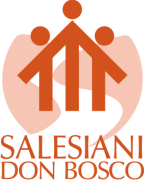 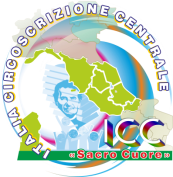 GMG
dal 1984 al 2016
1984
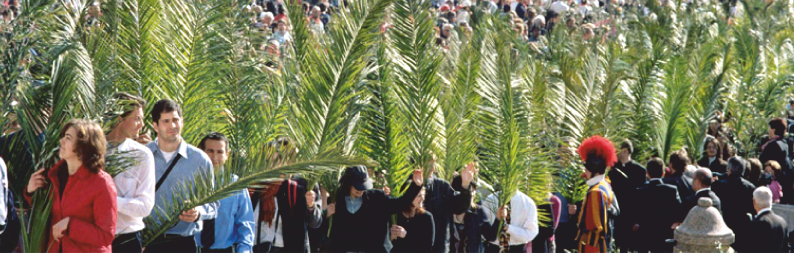 15 Aprile
Domenica delle Palme: 
Incontro internazionale di giovani 
in occasione 
Anno Santo Giubilare della Redenzione.
Roma
1984
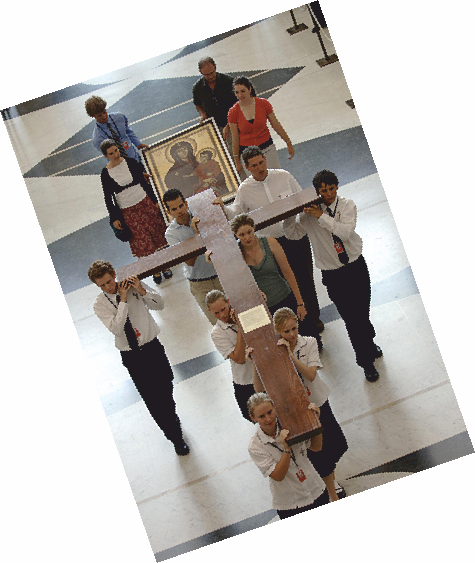 21 Aprile
Pasqua: 
il Papa consegna ai giovani 
la croce delle future GMG.
Roma
1985
31 Marzo
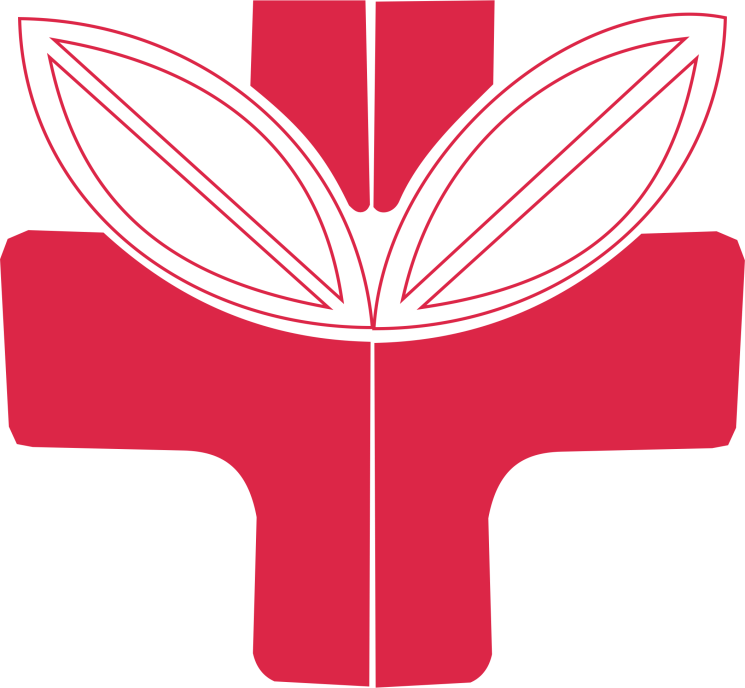 Domenica delle Palme: 
Incontro internazionale di giovani in occasione dell’Anno internazionale della Gioventù
Il Papa scrive una Lettera Apostolica ai giovani del mondo.
primi passi
1985
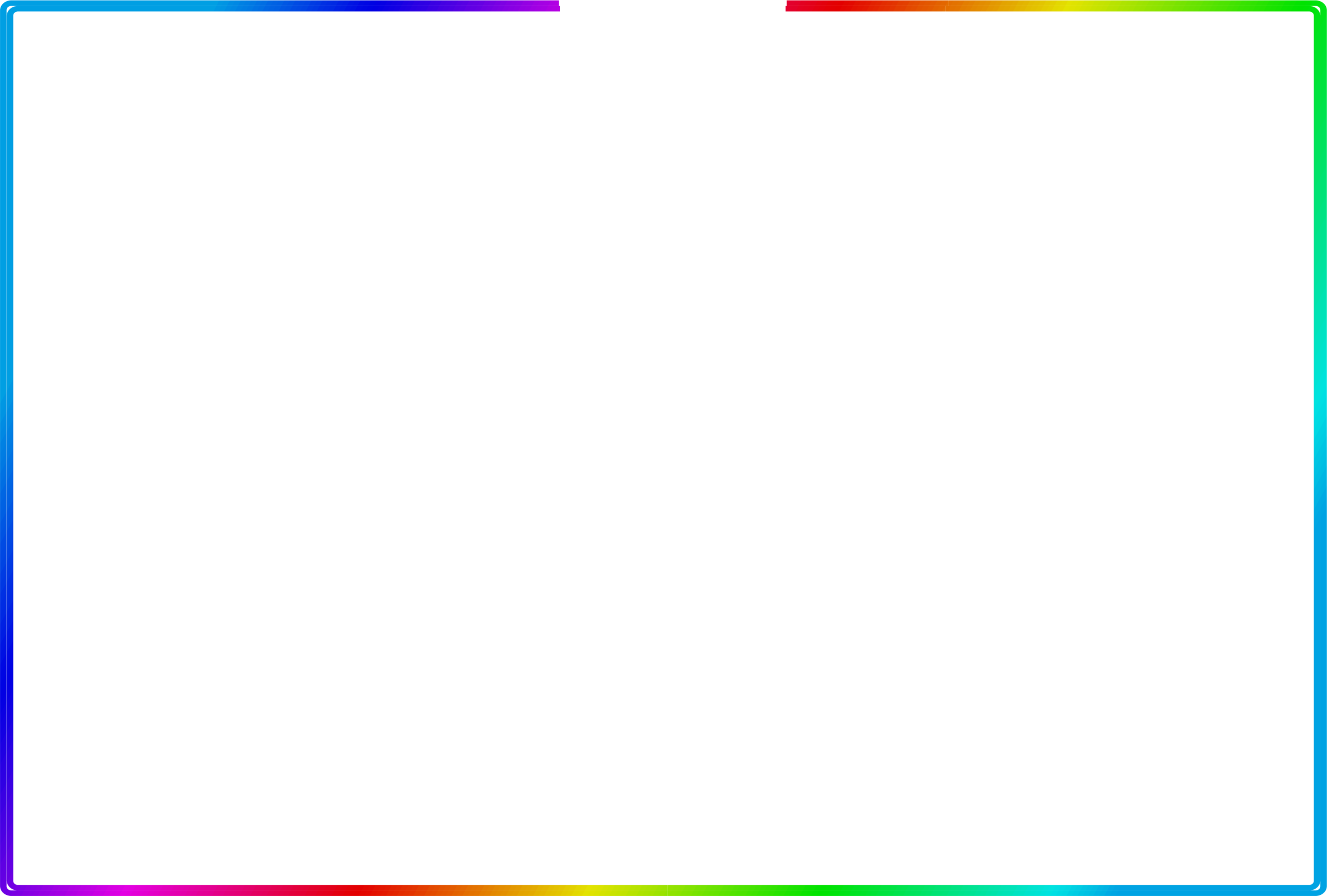 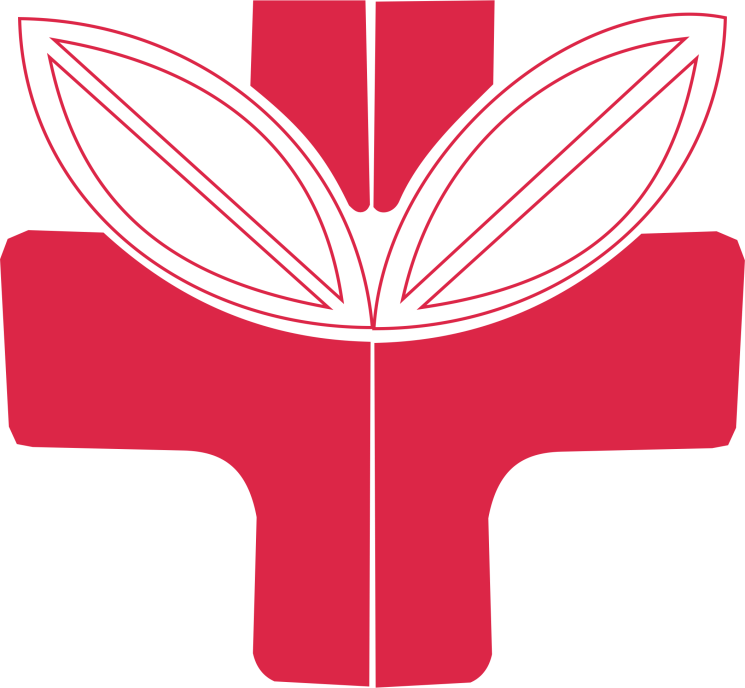 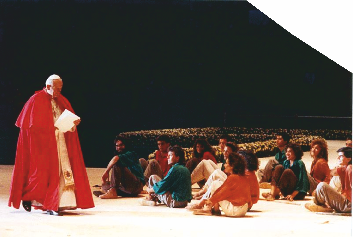 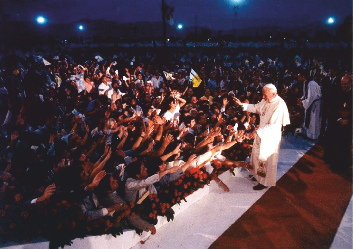 Roma
1985
20 Dicembre
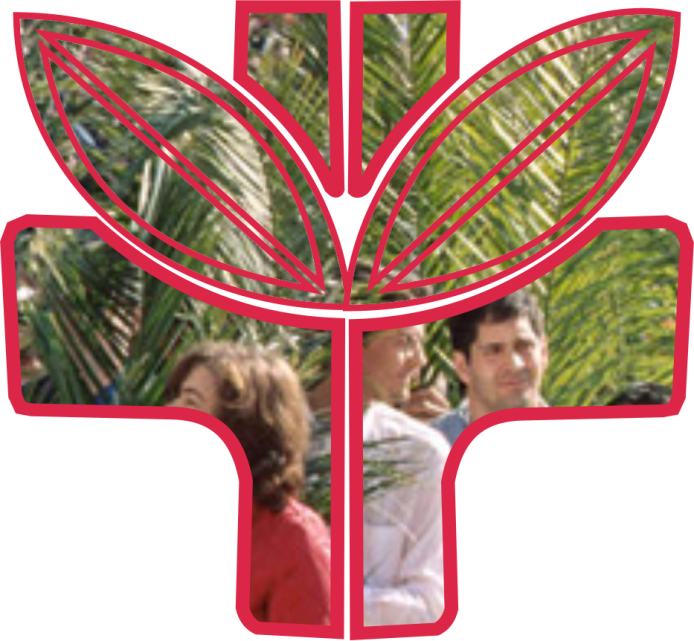 Dicembre: 
Il Papa annuncia
l’instaurazione della GMG.
nascita
1986
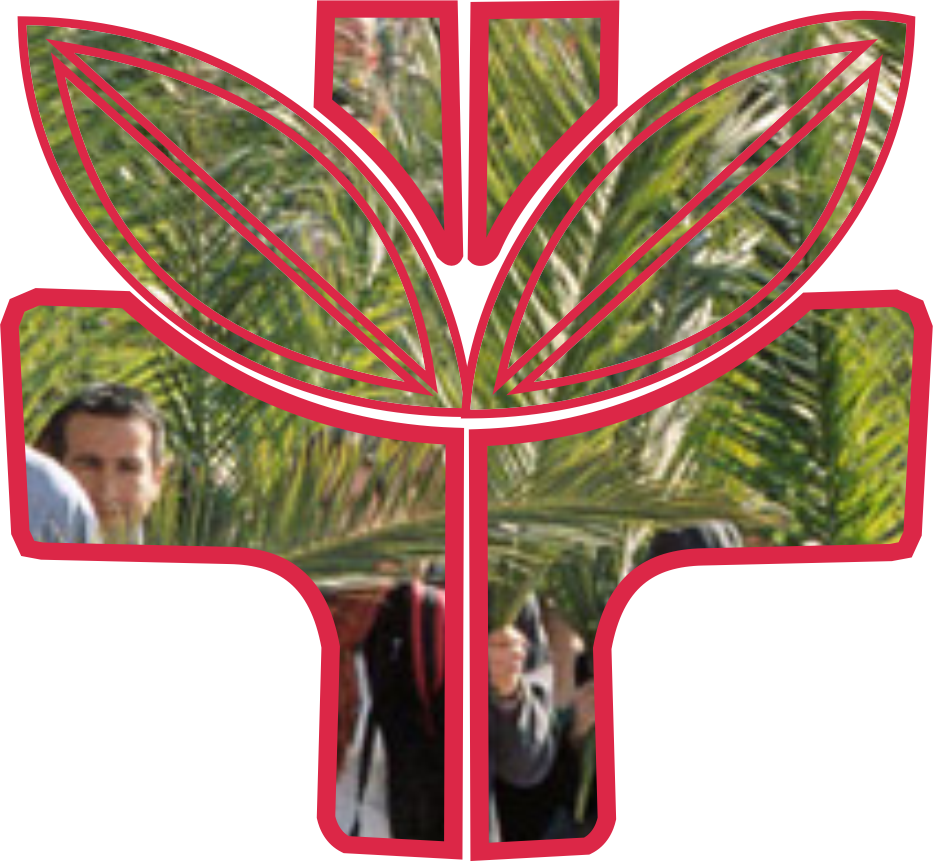 23 Marzo
Domenica delle Palme 
«Siate sempre pronti 
a rispondere 
a chiunque vi domandi 
ragione della speranza 
che è in voi» (1 Pt 3,15)
Celebrazioni diocesane
1987
11-12 Aprile
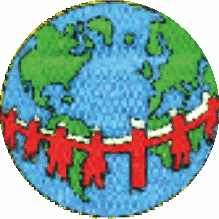 «Noi abbiamo riconosciuto 
e creduto all’amore che Dio 
ha per noi…» (1Gv 4,16)
Buenos Aires
1987
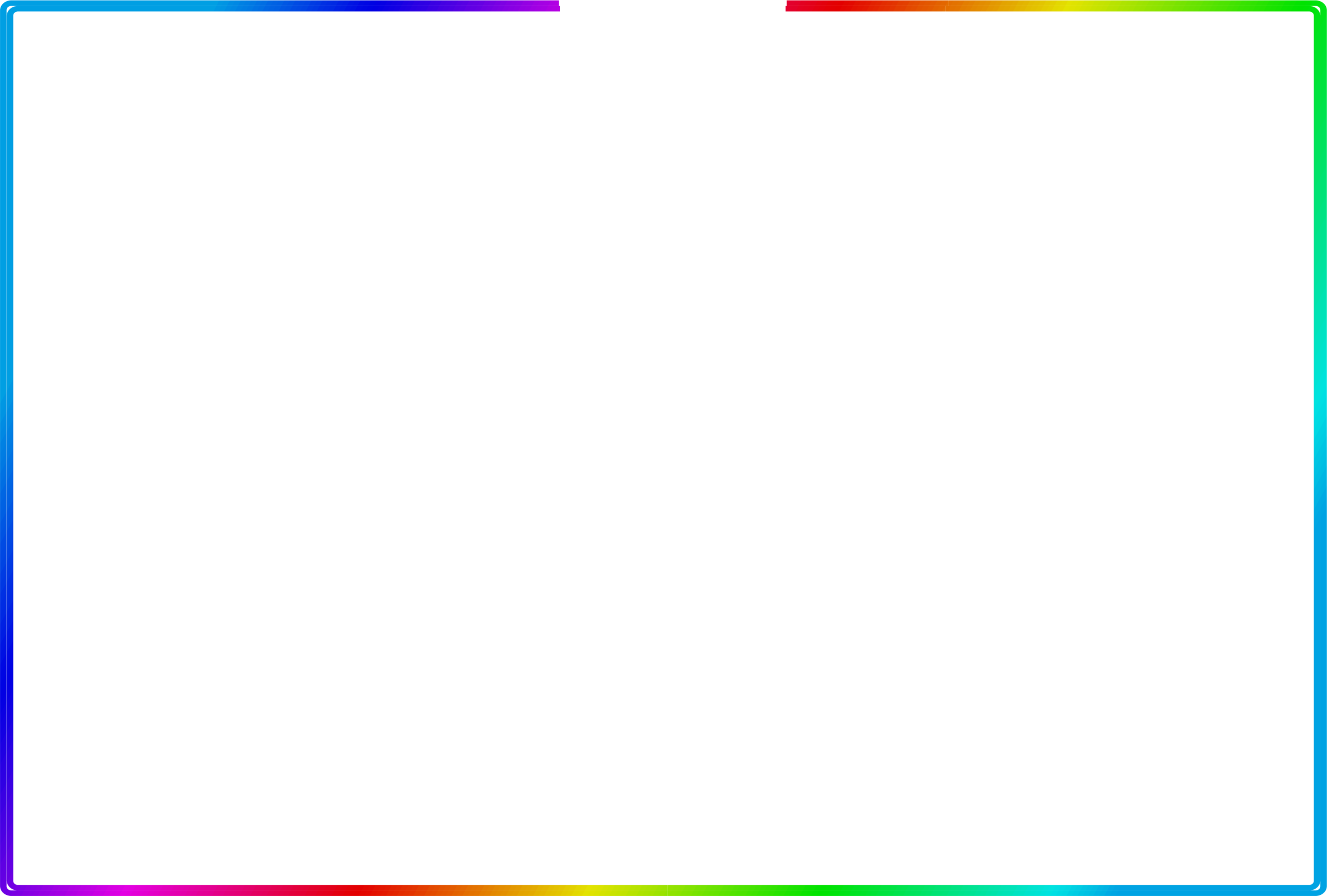 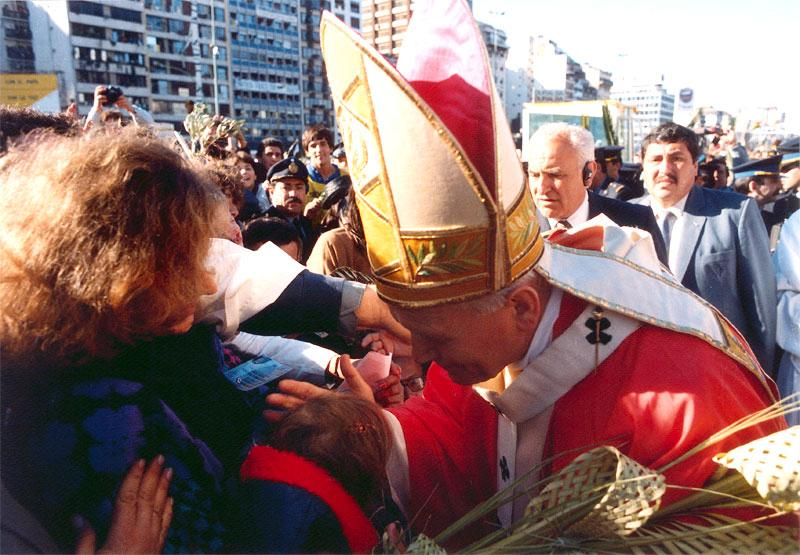 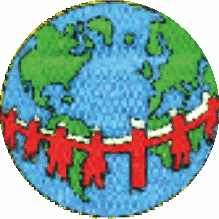 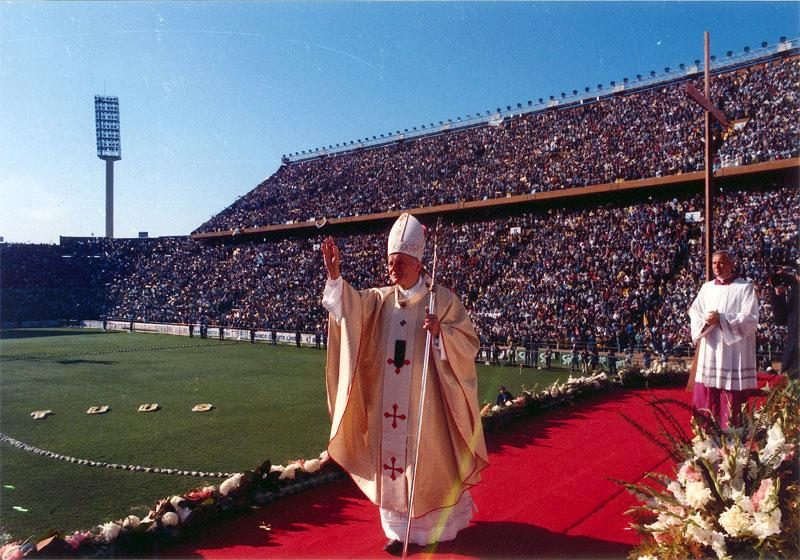 Buenos Aires
1988
27 Marzo
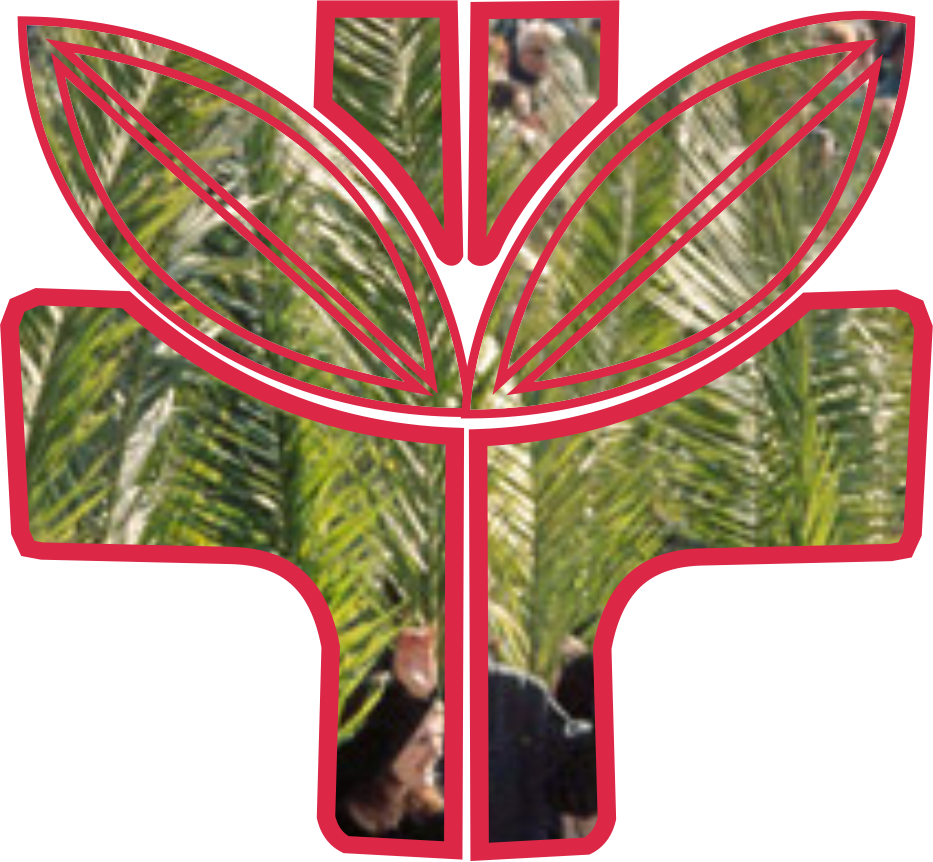 Domenica delle Palme 
«Fate quello 
  che egli vi dirà» 
  (Gv 2,5)
Celebrazioni diocesane
1989
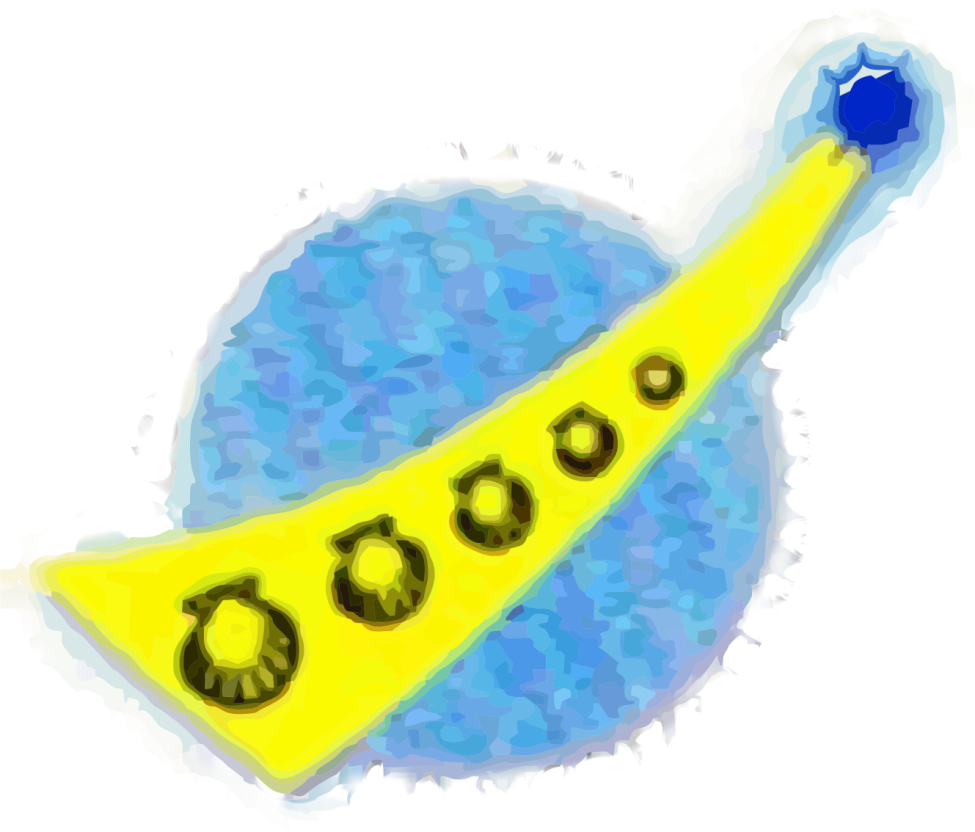 15-20 Agosto
«Io sono la via, 
  la verità e la vita» 
  (Gv 4,16)
Santiago de Compostela
1989
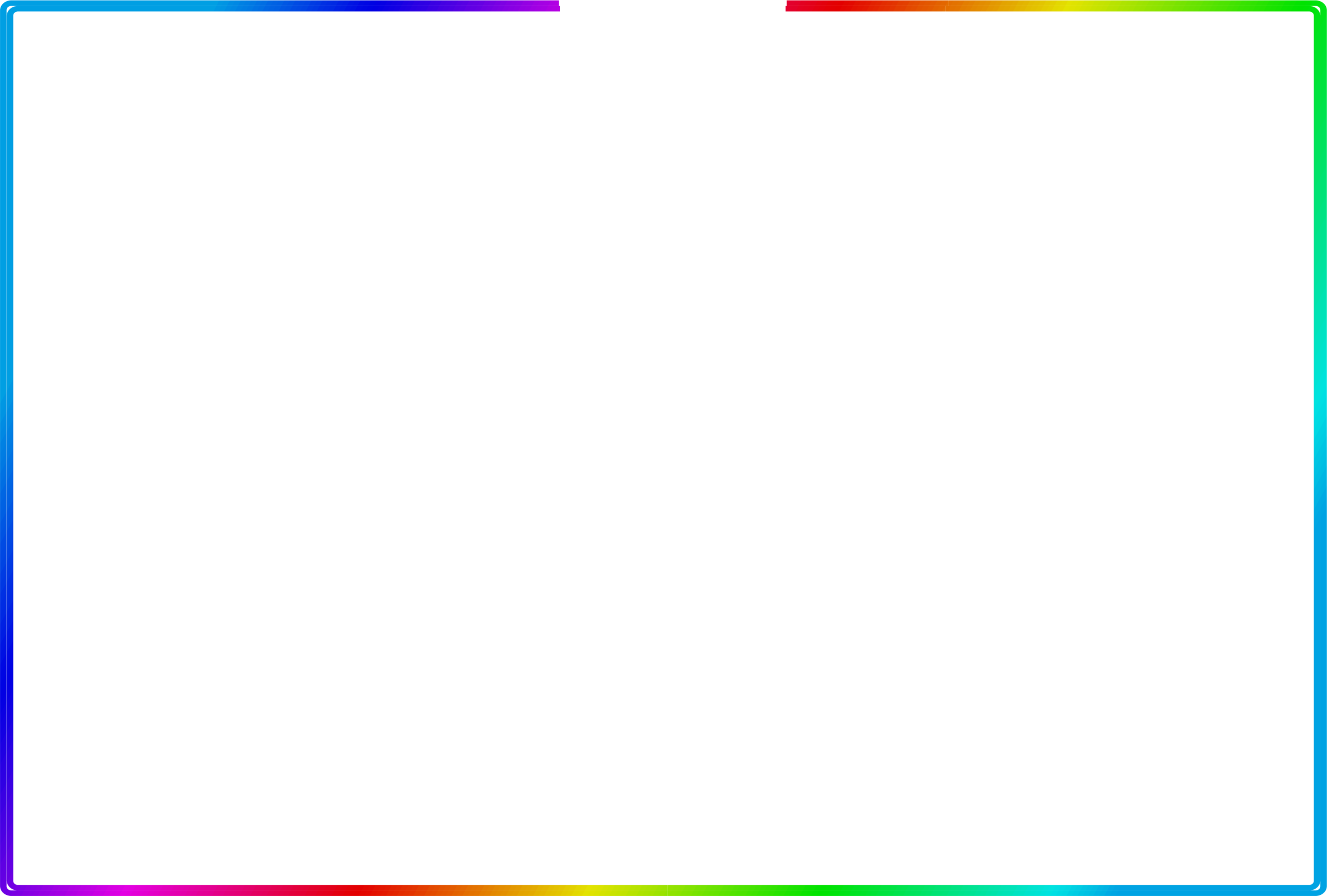 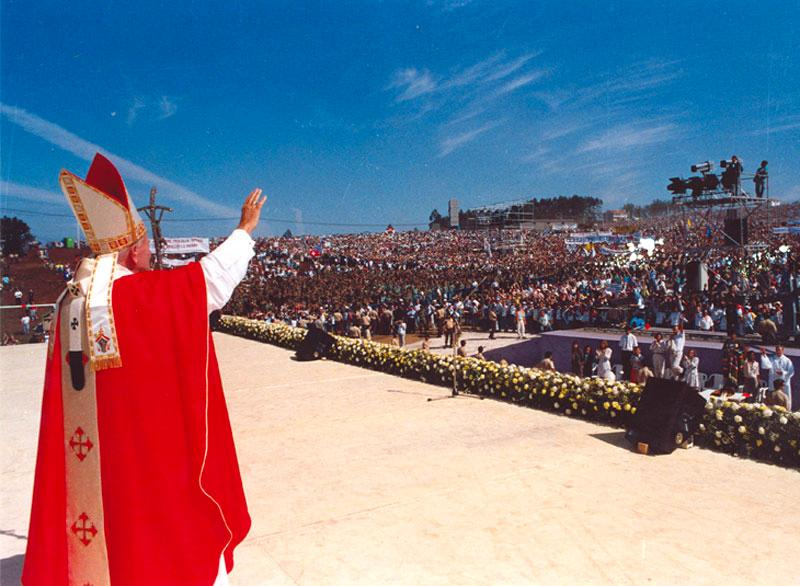 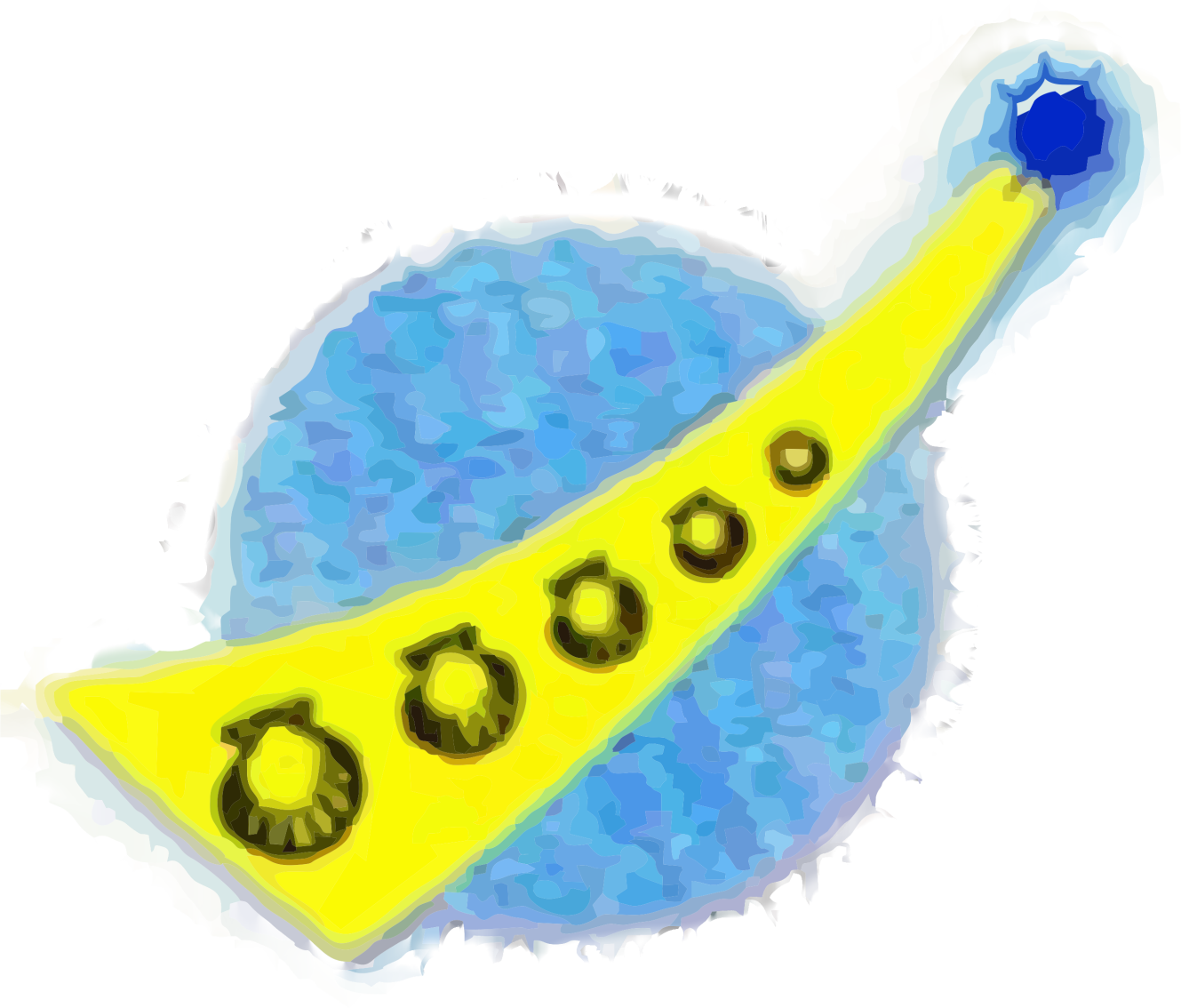 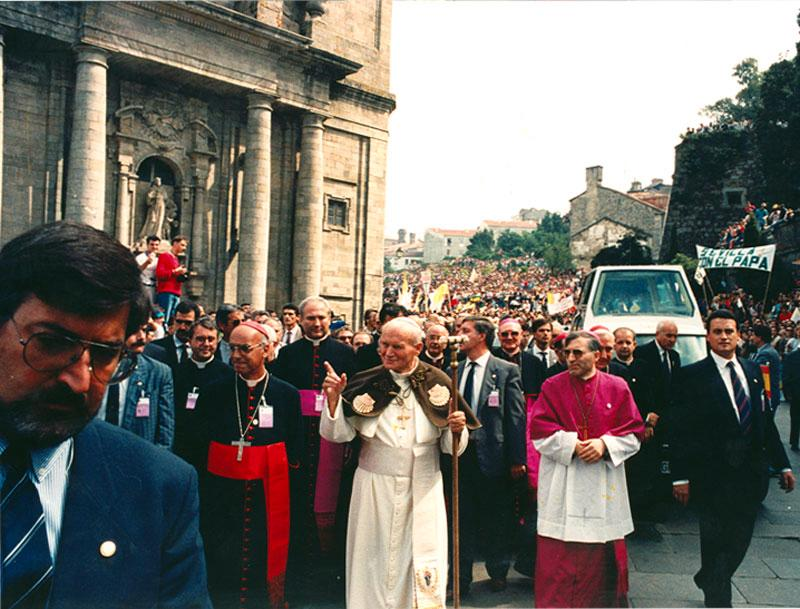 Santiago de Compostela
1990
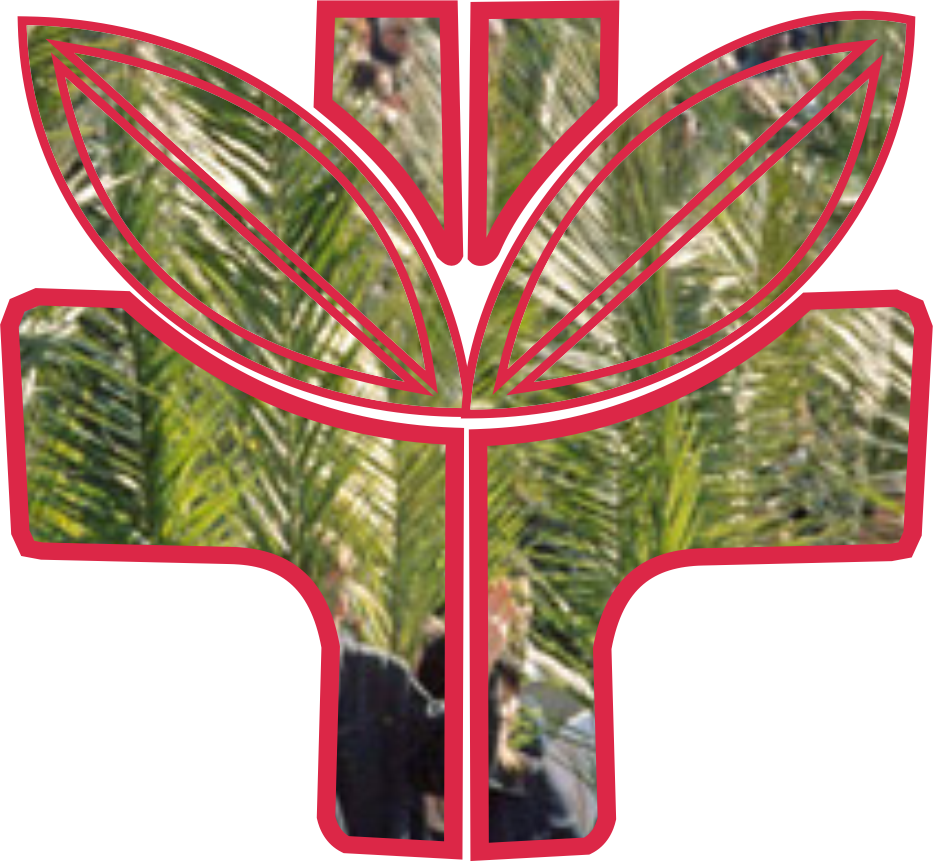 8 Aprile
Domenica delle Palme 
«Io sono la vite, 
  voi i tralci» 
   (Gv 15,5)
Celebrazioni diocesane
1991
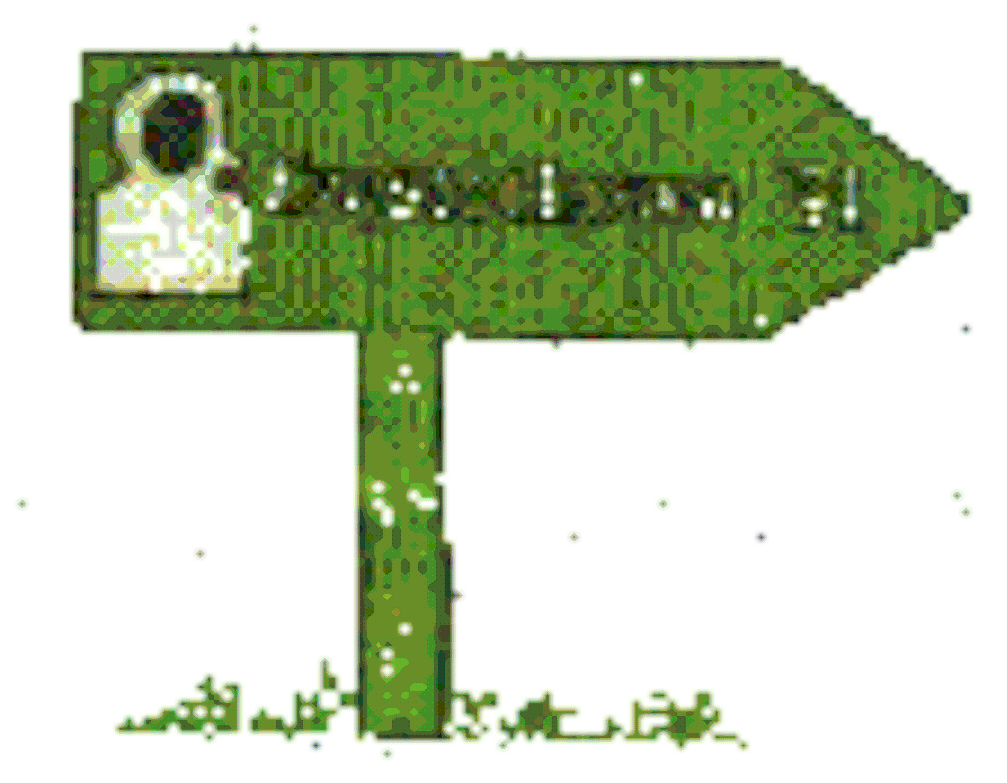 10-15 Agosto
«Avete ricevuto 
  uno spirito da figli» 
  (Rm 8,15)
Czestochowa
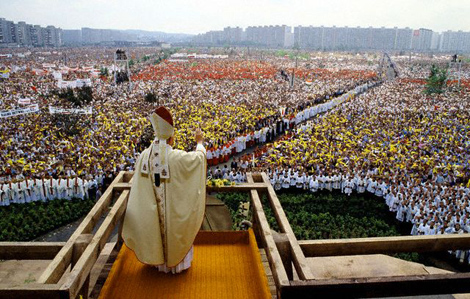 1991
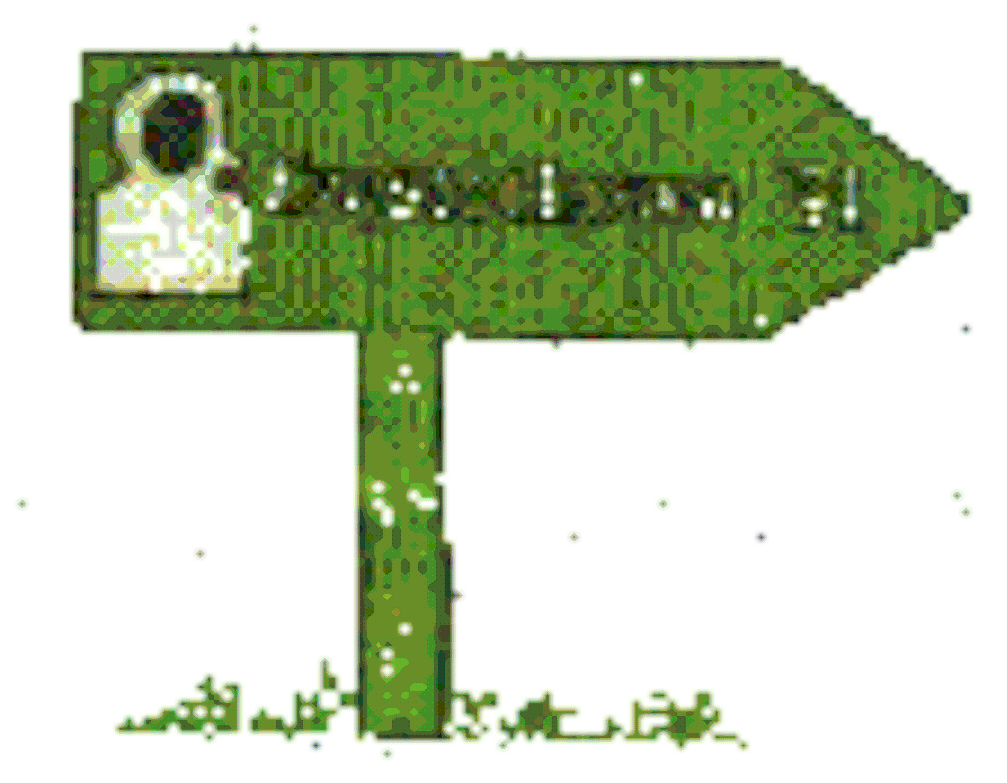 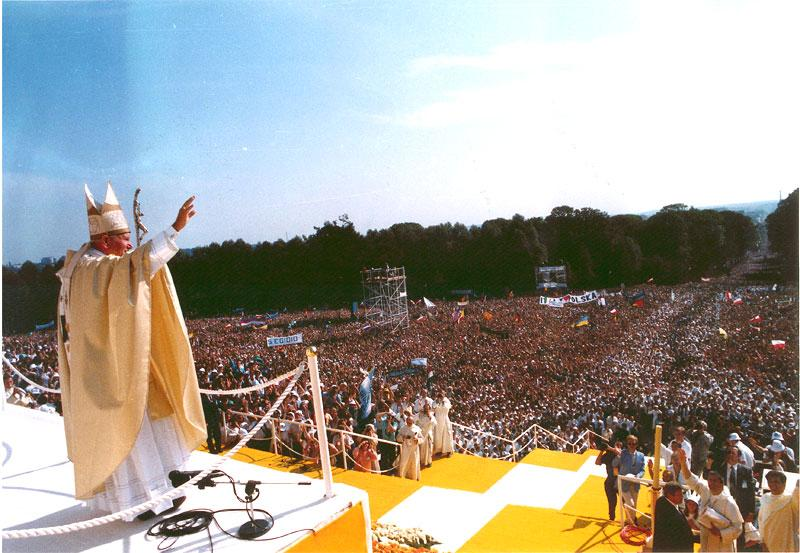 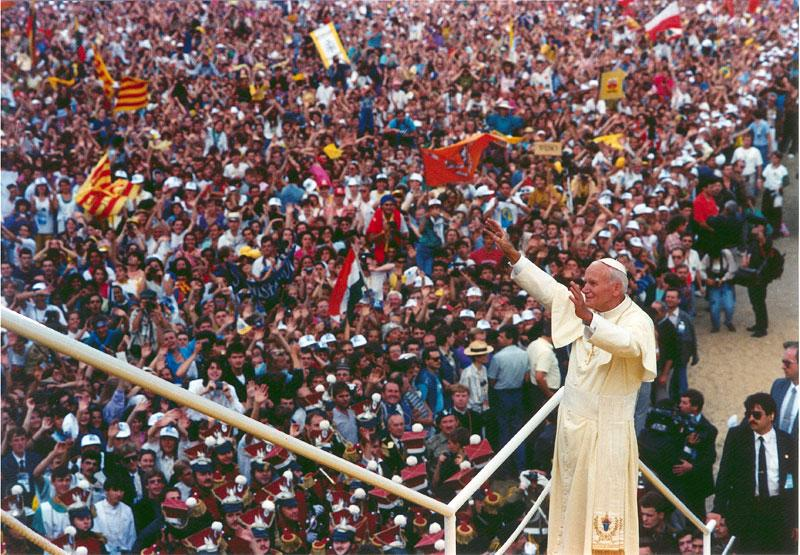 Czestochowa
1992
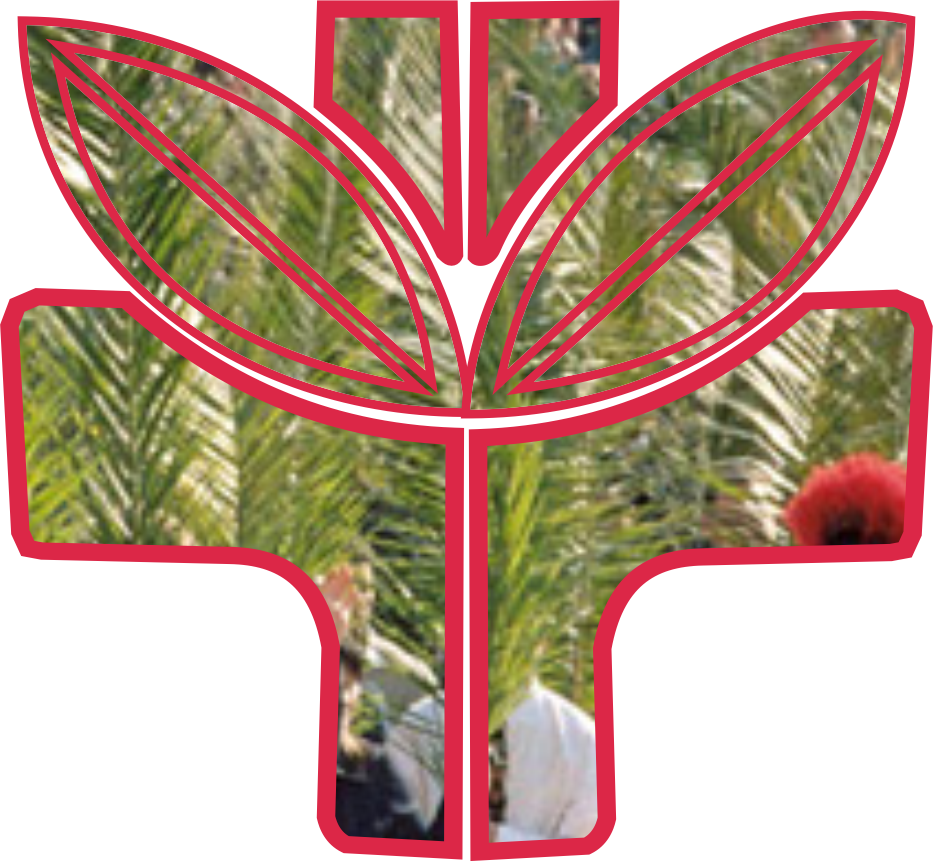 12 Aprile
Domenica delle Palme 
«Andate in tutto il mondo 
  e predicate il Vangelo»
  (Mc 16,15)
Celebrazioni diocesane
1993
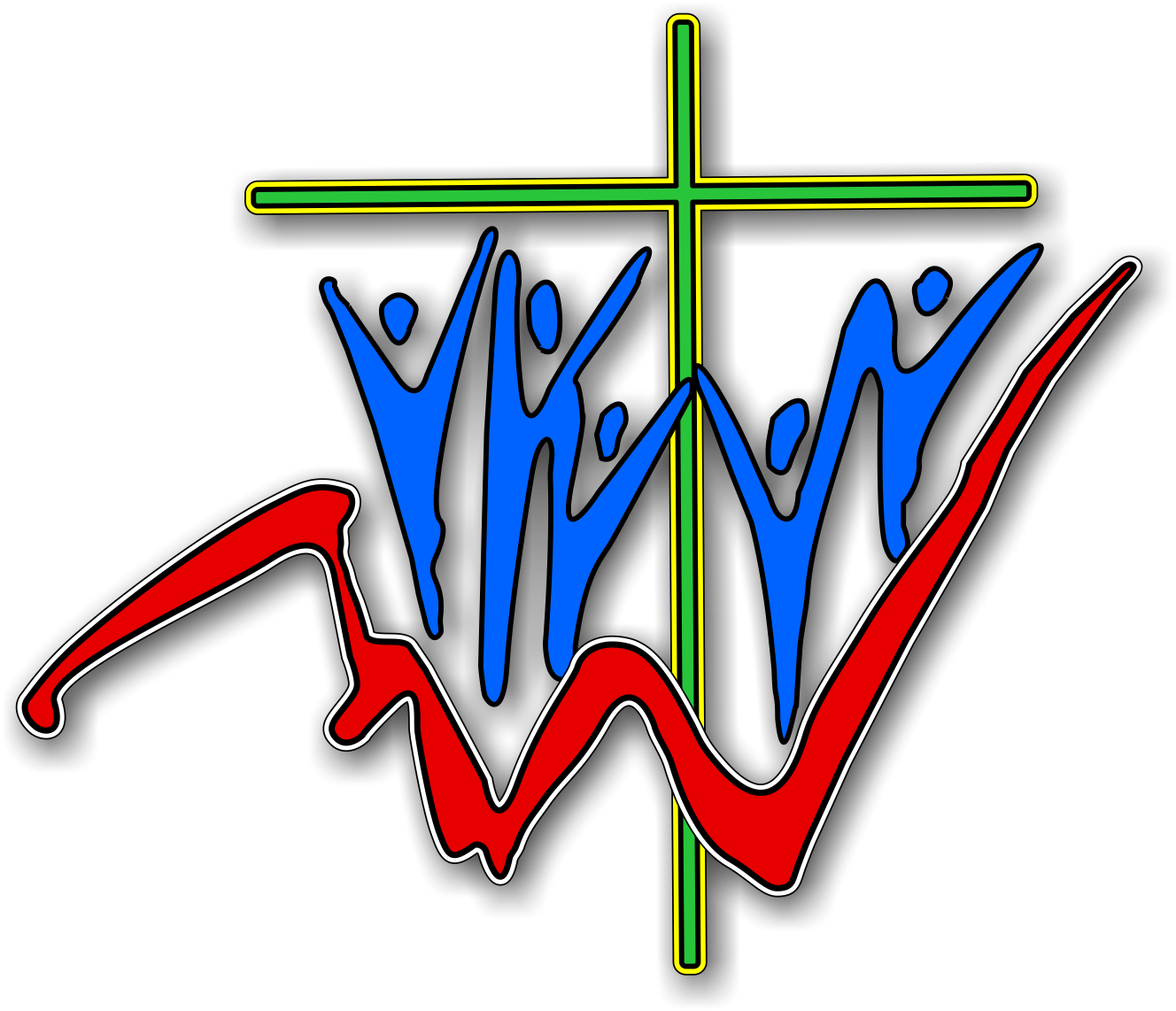 10-15 Agosto
«Io sono venuto 
  perché abbiano la vita e
  l’abbiano in abbondanza» 
   (Gv 10,10)
Denver
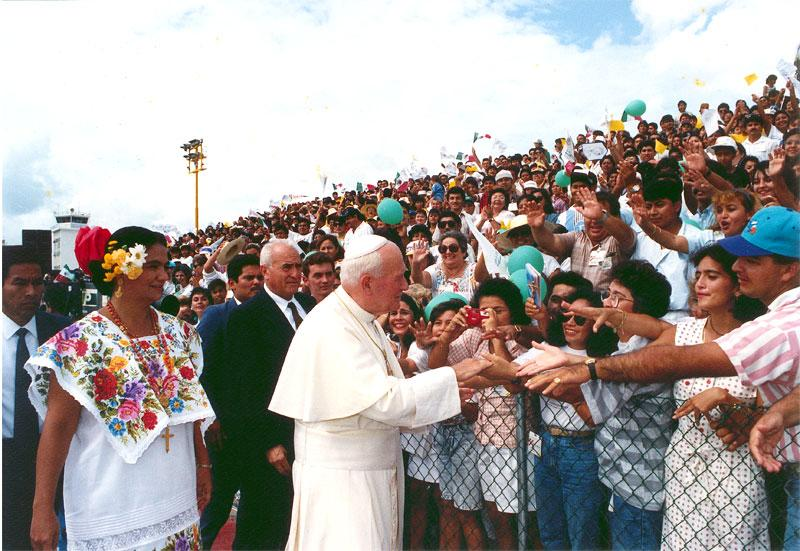 1993
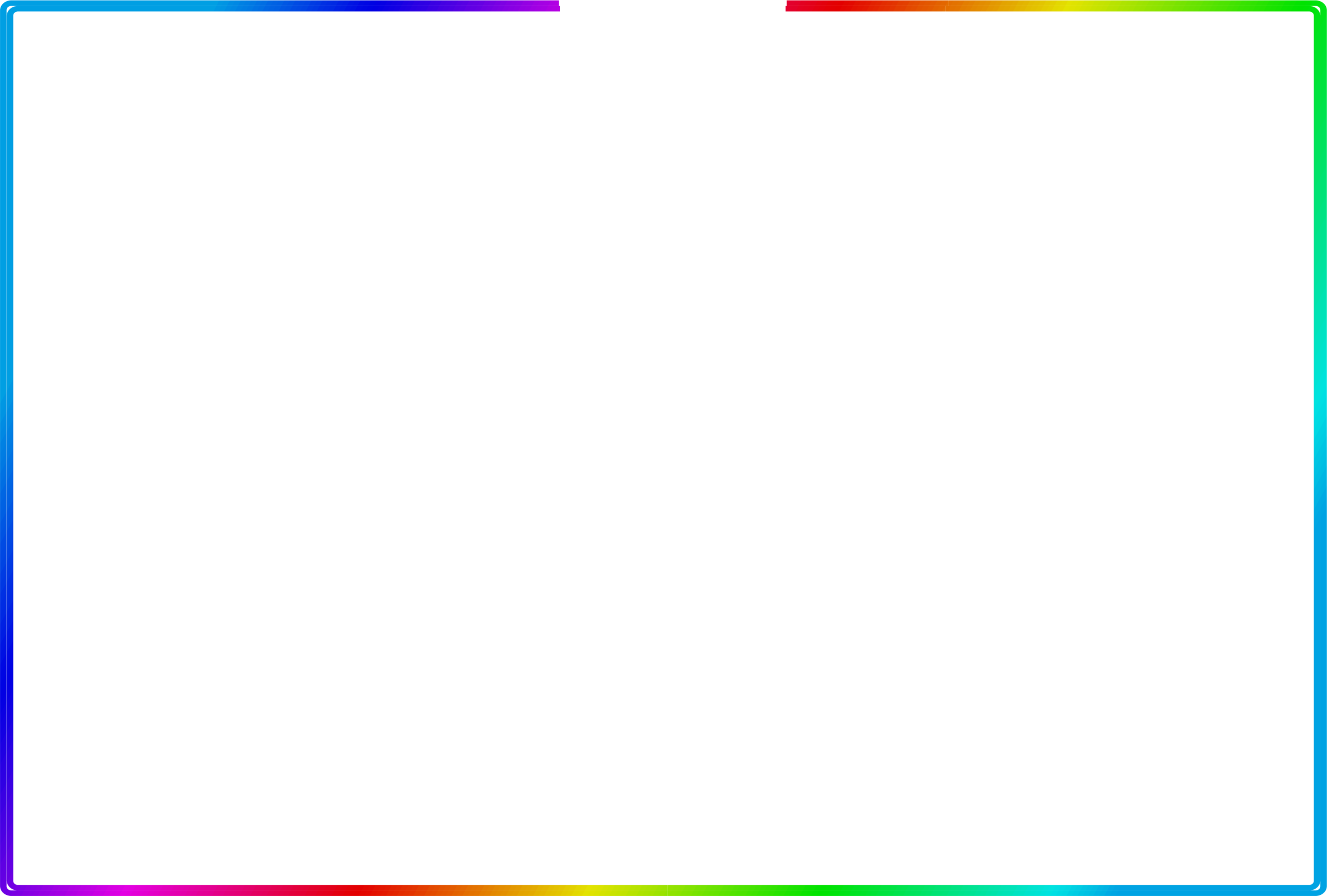 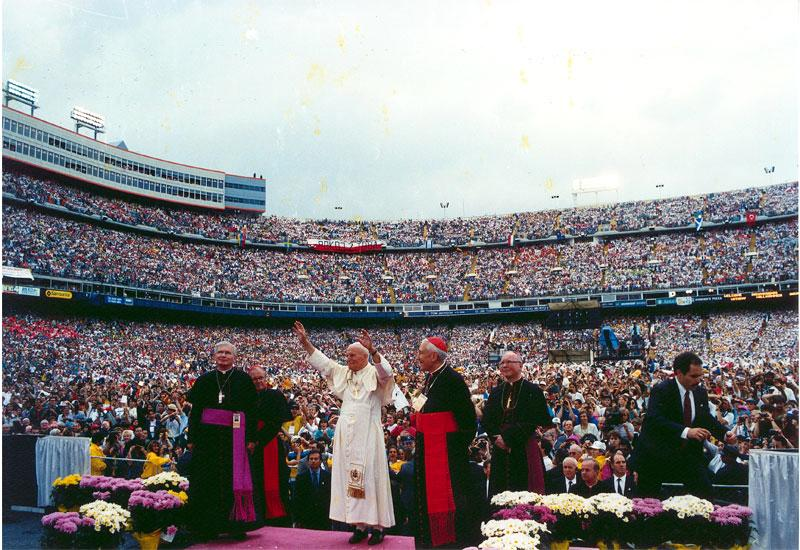 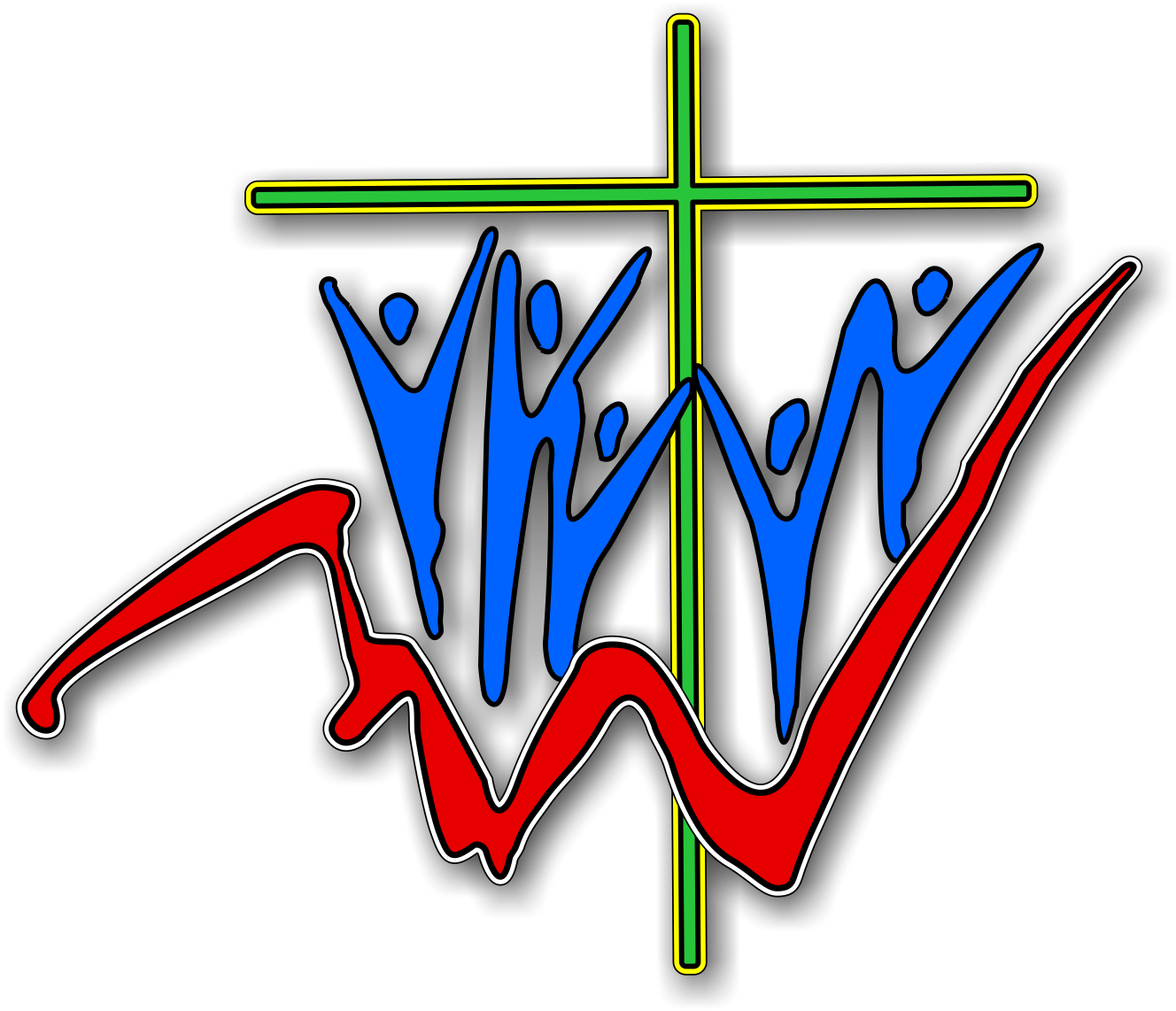 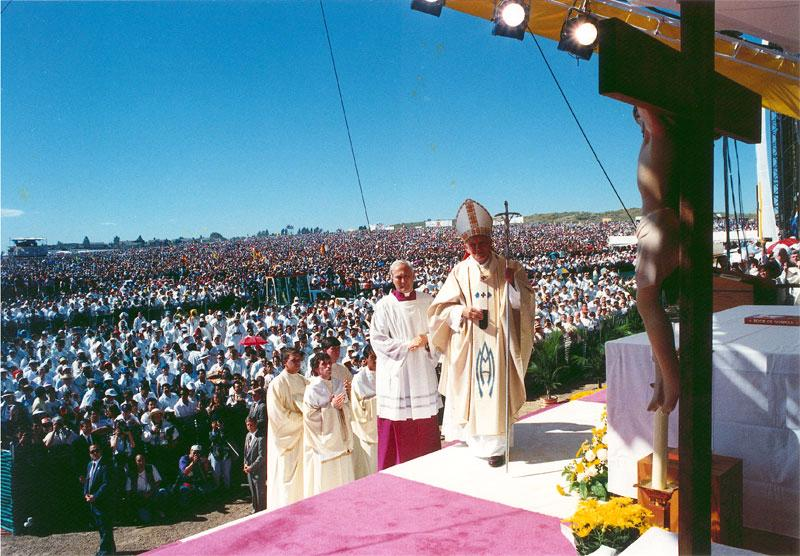 Denver
1994
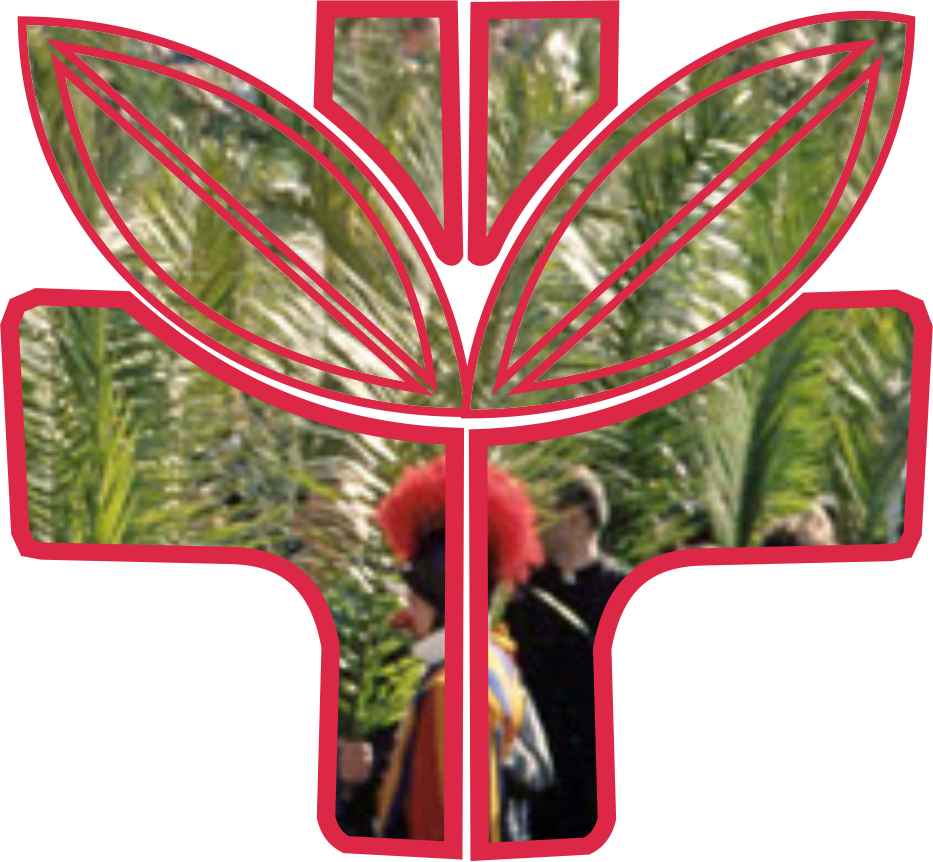 27 Marzo
Domenica delle Palme 
«Come il Padre 
  ha mandato me, 
  anch’io mando voi» 
  (Gv 20,21
Celebrazioni diocesane
1995
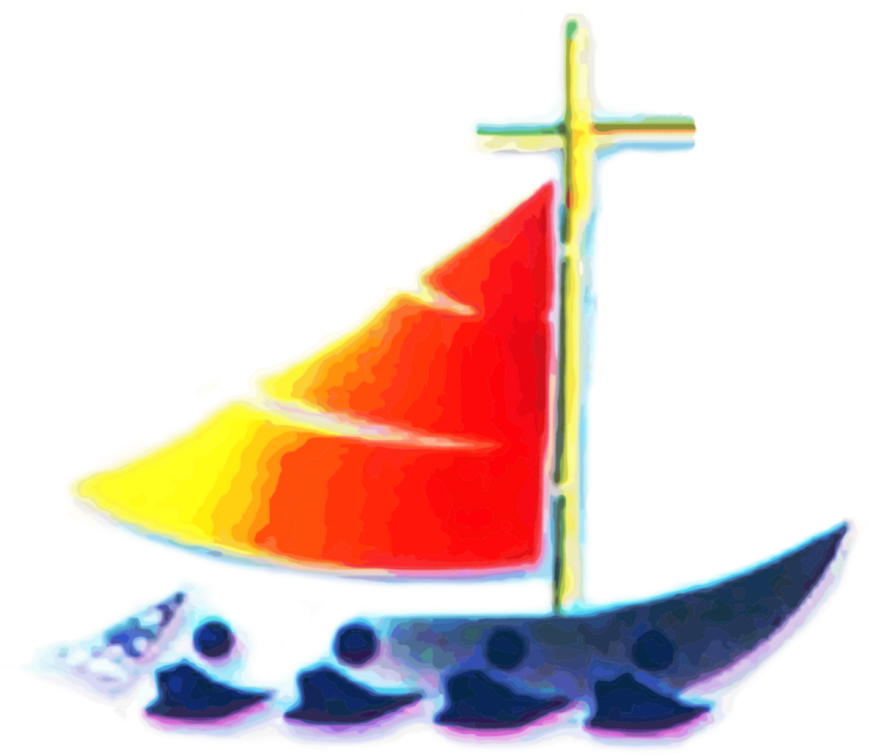 10-15 Gennaio
«Come il Padre 
  ha mandato me, 
  anch’io mando voi» 
  (Gv 20,21)
Manila
1995
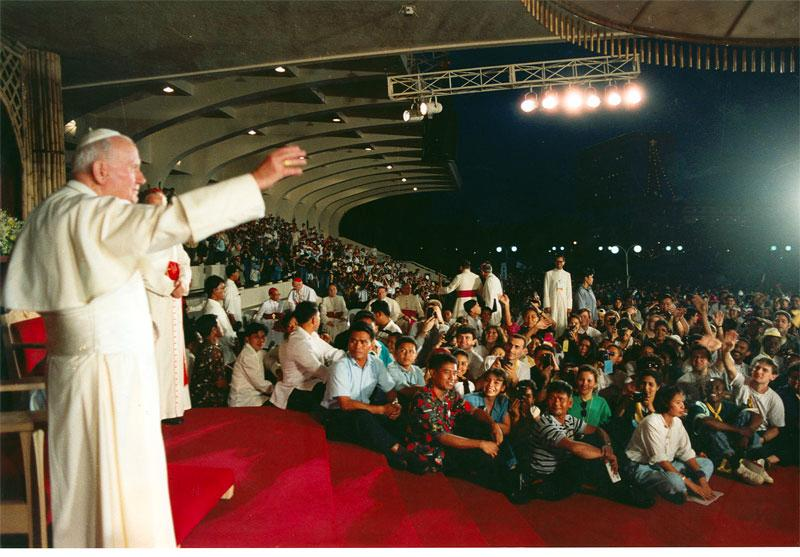 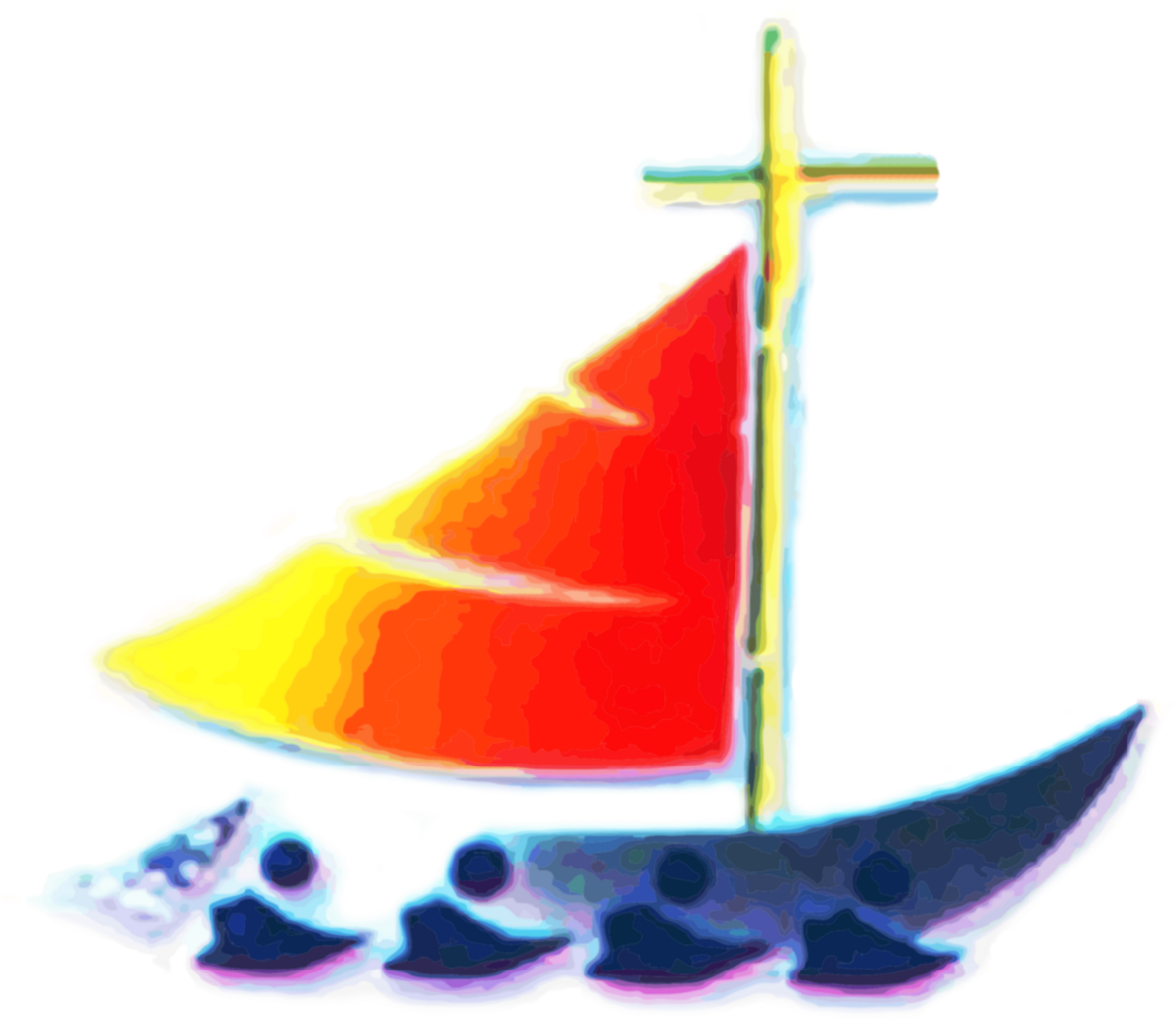 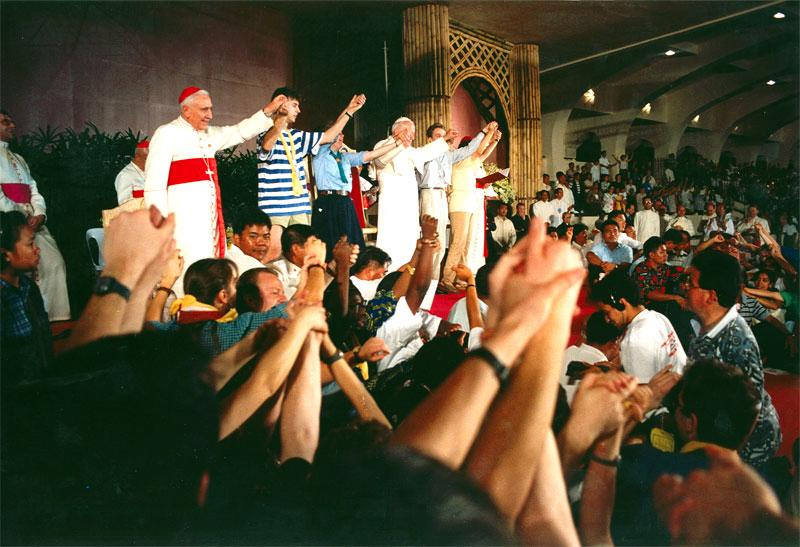 Manila
1996
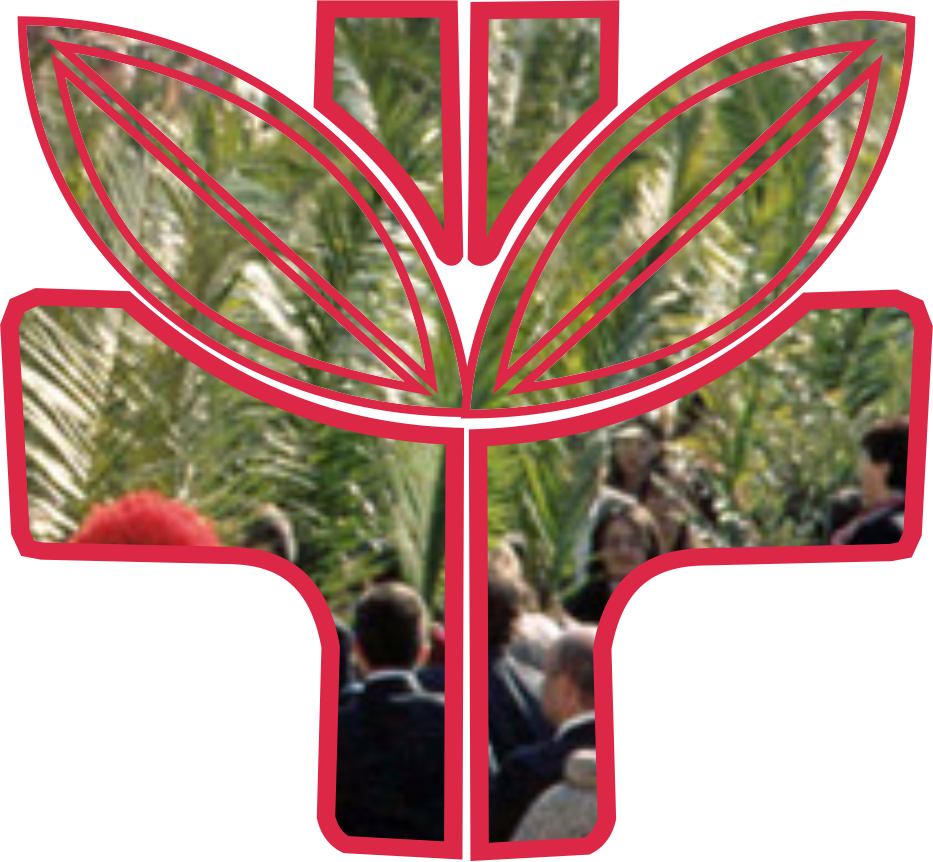 31 Marzo
Domenica delle Palme 
«Signore, da chi andremo? 
  Tu hai parole 
  di vita eterna» 
  (Gv 6, 68 )
Celebrazioni diocesane
1997
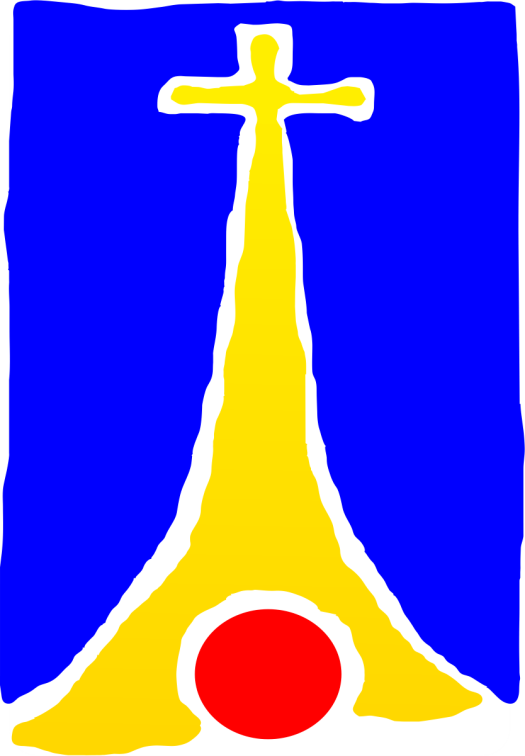 19-24 Agosto
«Maestro, dove abiti?  
  Venite e vedrete»
  (cfr. Gv 1,38-39)
Parigi
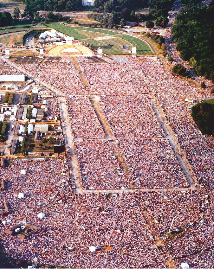 1997
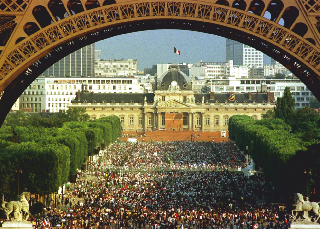 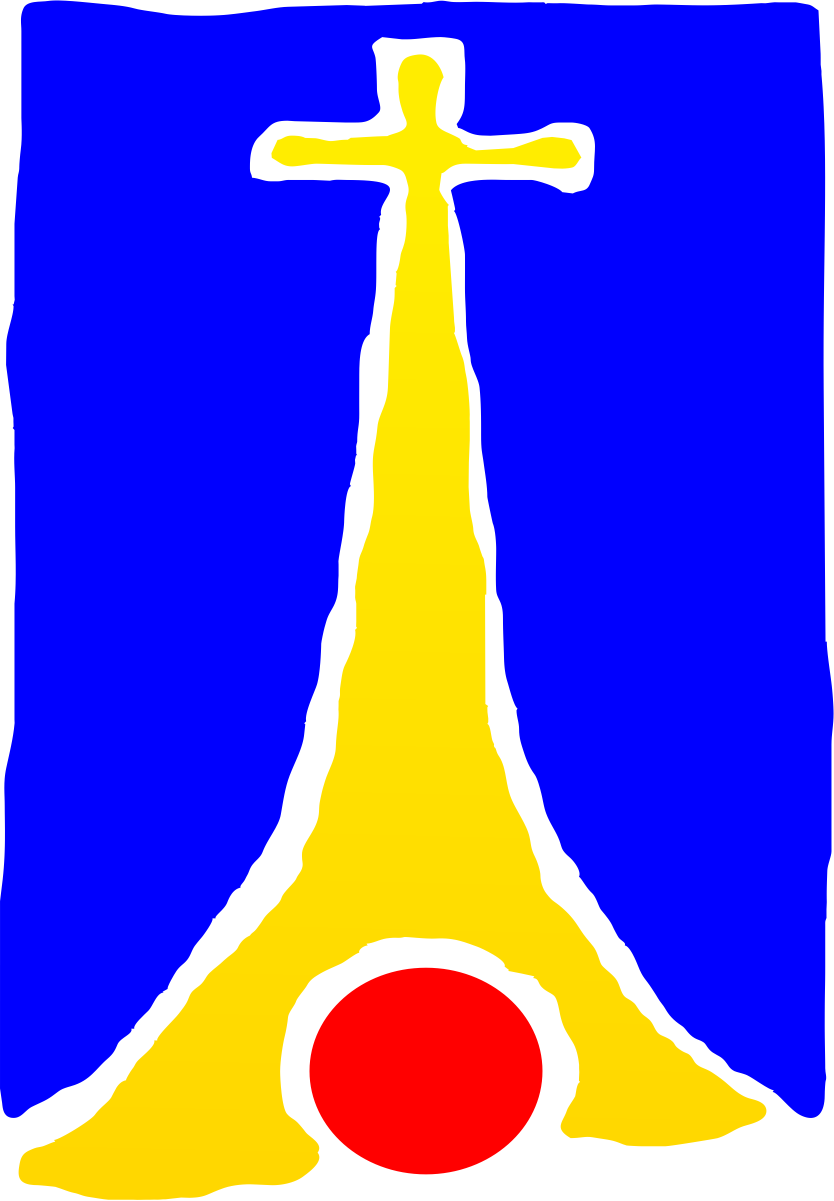 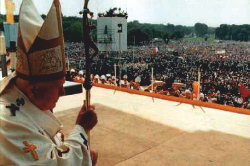 Parigi
1998
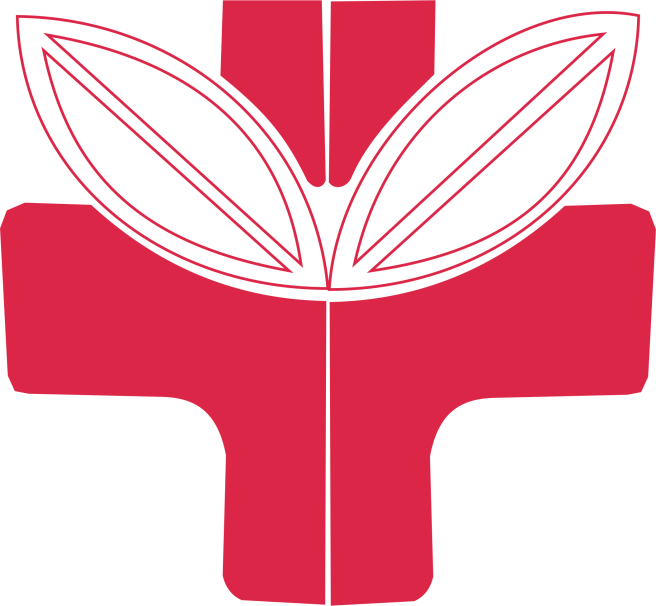 5 Aprile
Domenica delle Palme 
«Lo Spirito Santo 
  vi insegnerà ogni cosa»
  (cfr Gv 14, 26)
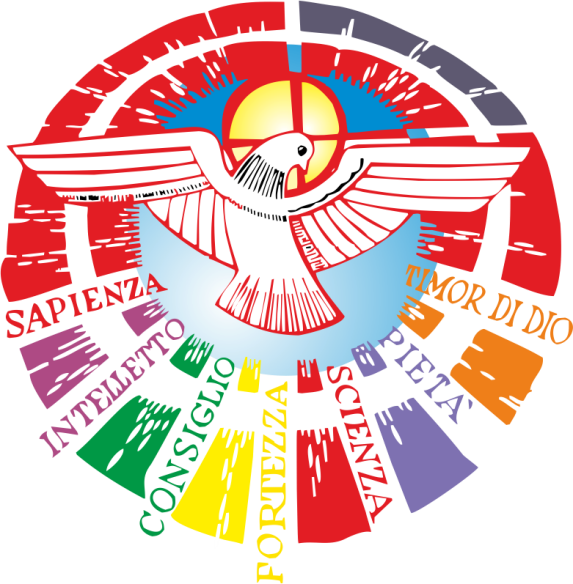 Celebrazioni diocesane
1999
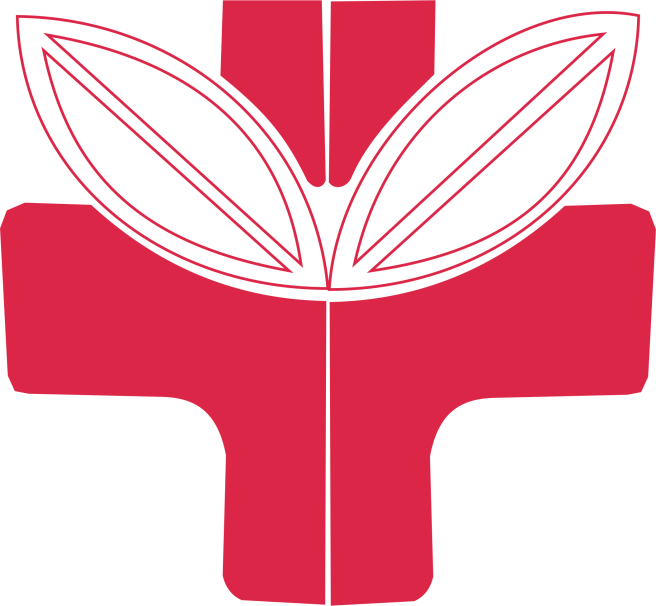 28 Marzo
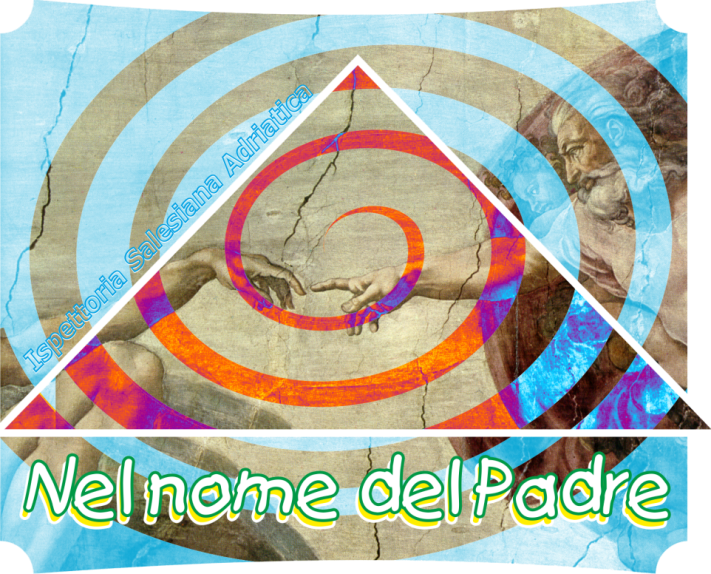 Domenica delle Palme 
«Il Padre vi ama» 
  (cfr Gv 16,27)
Celebrazioni diocesane
2000
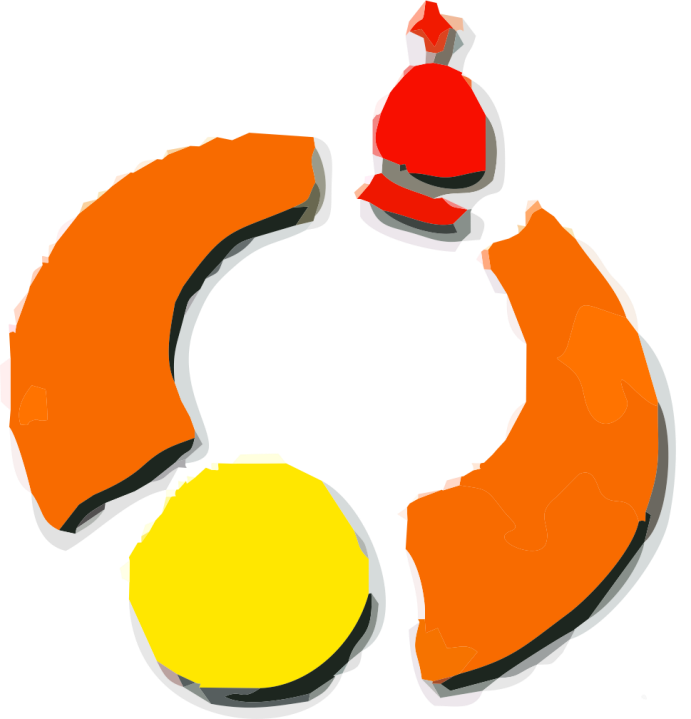 15-20  Agosto
«Il Verbo si fece carne 
  e venne ad abitare 
  in mezzo a noi» 
   (Gv 1, 14)
Roma
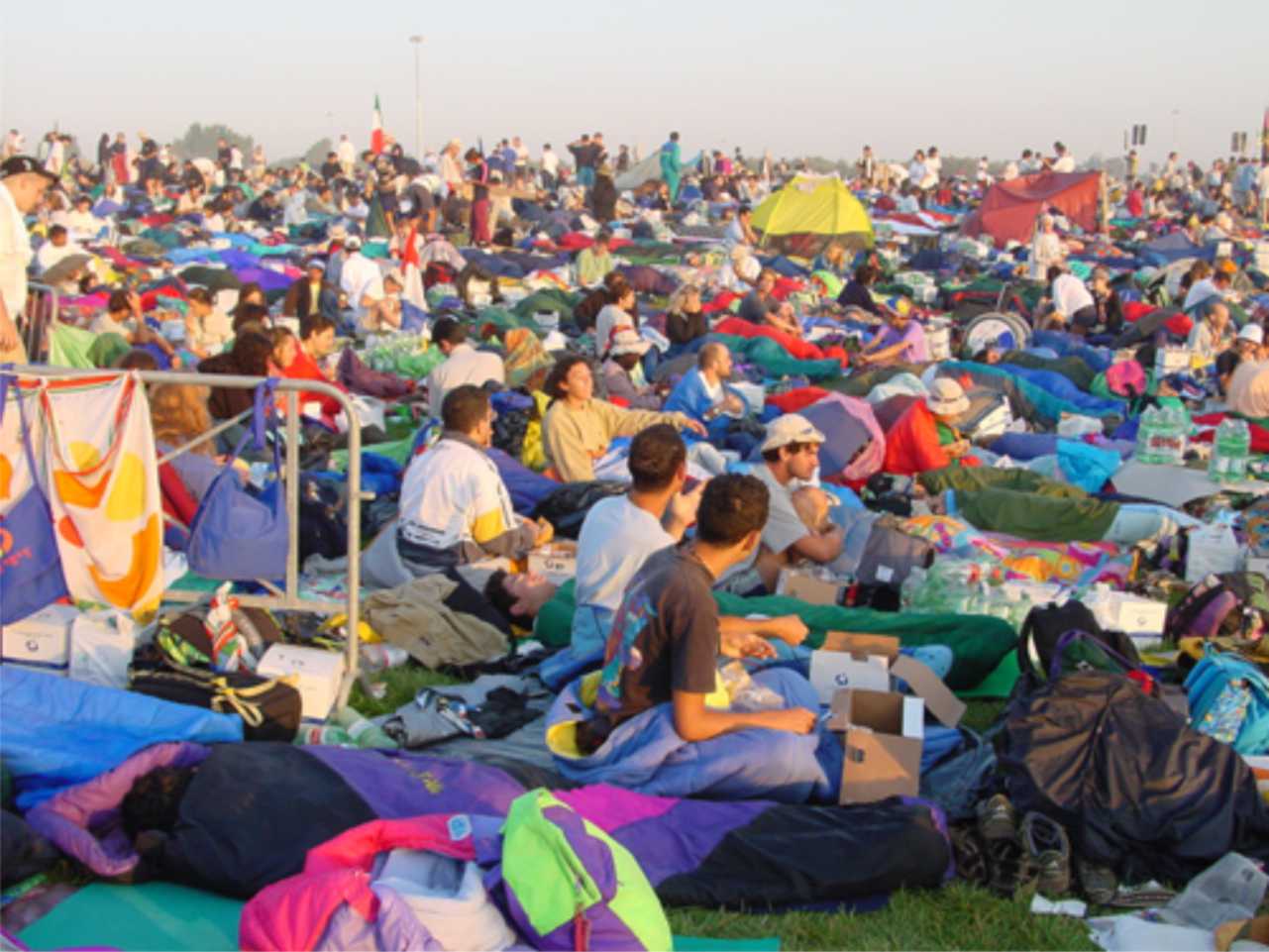 2000
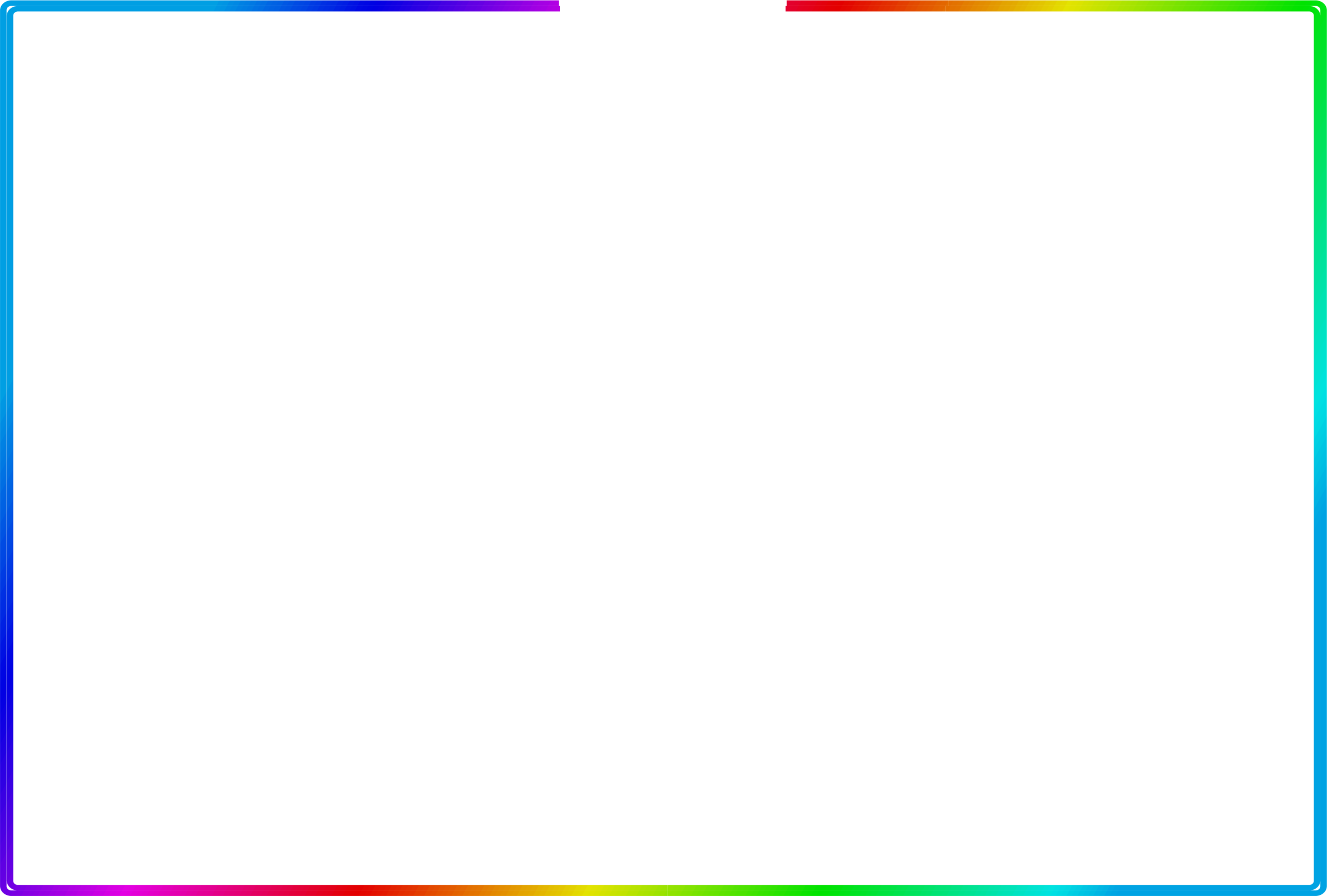 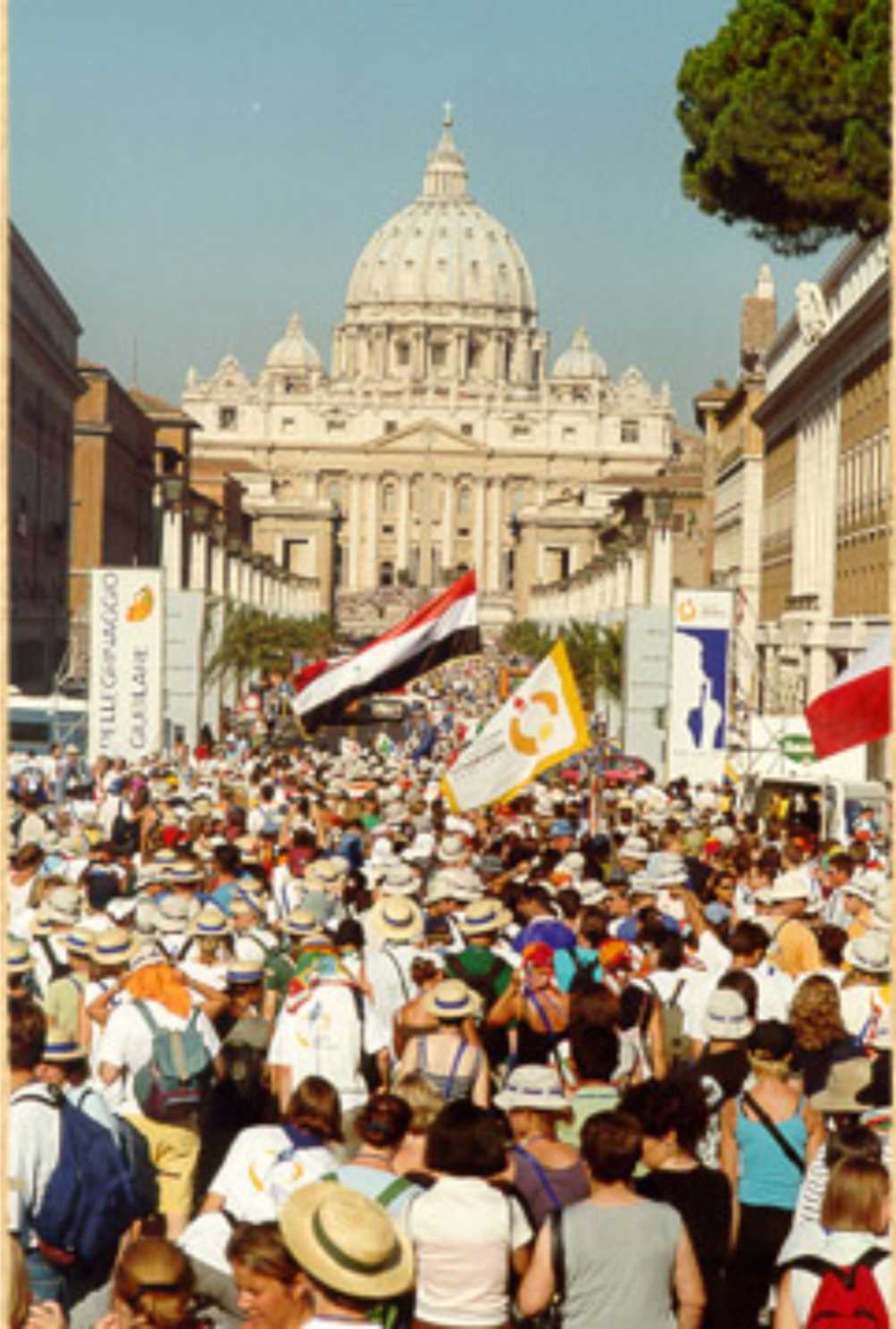 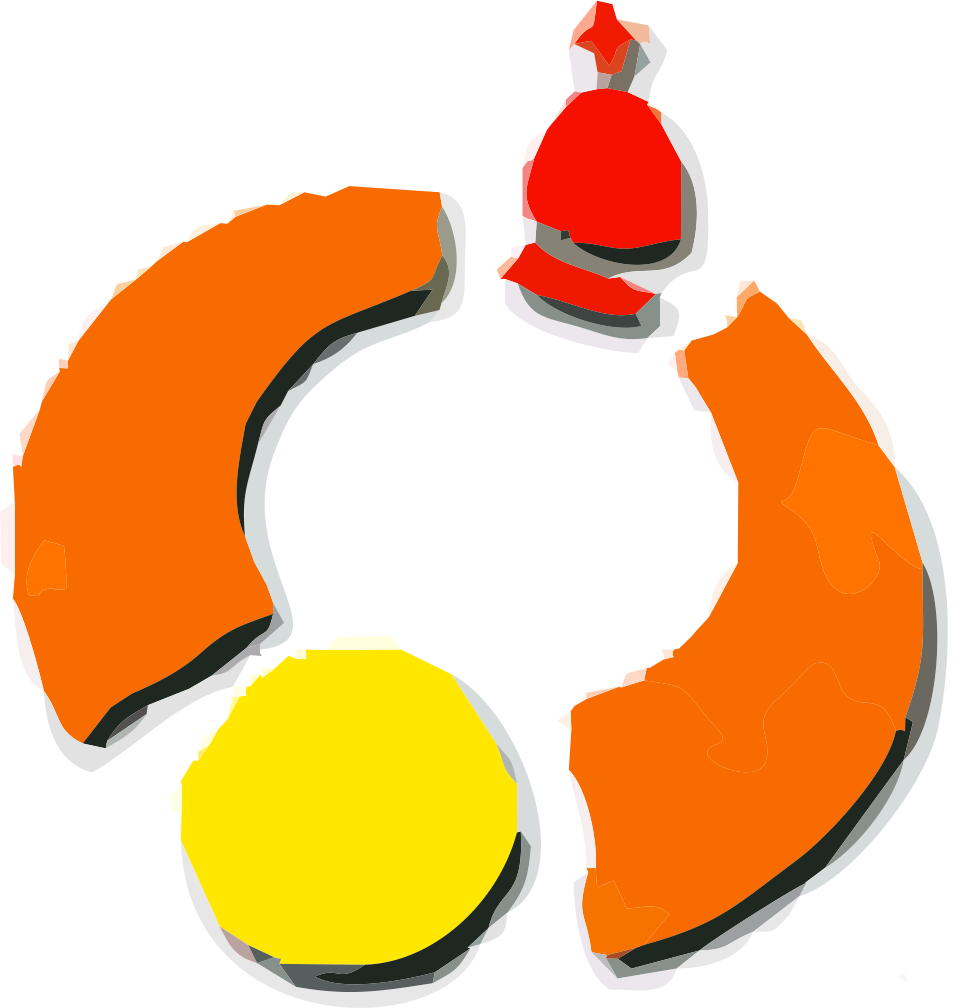 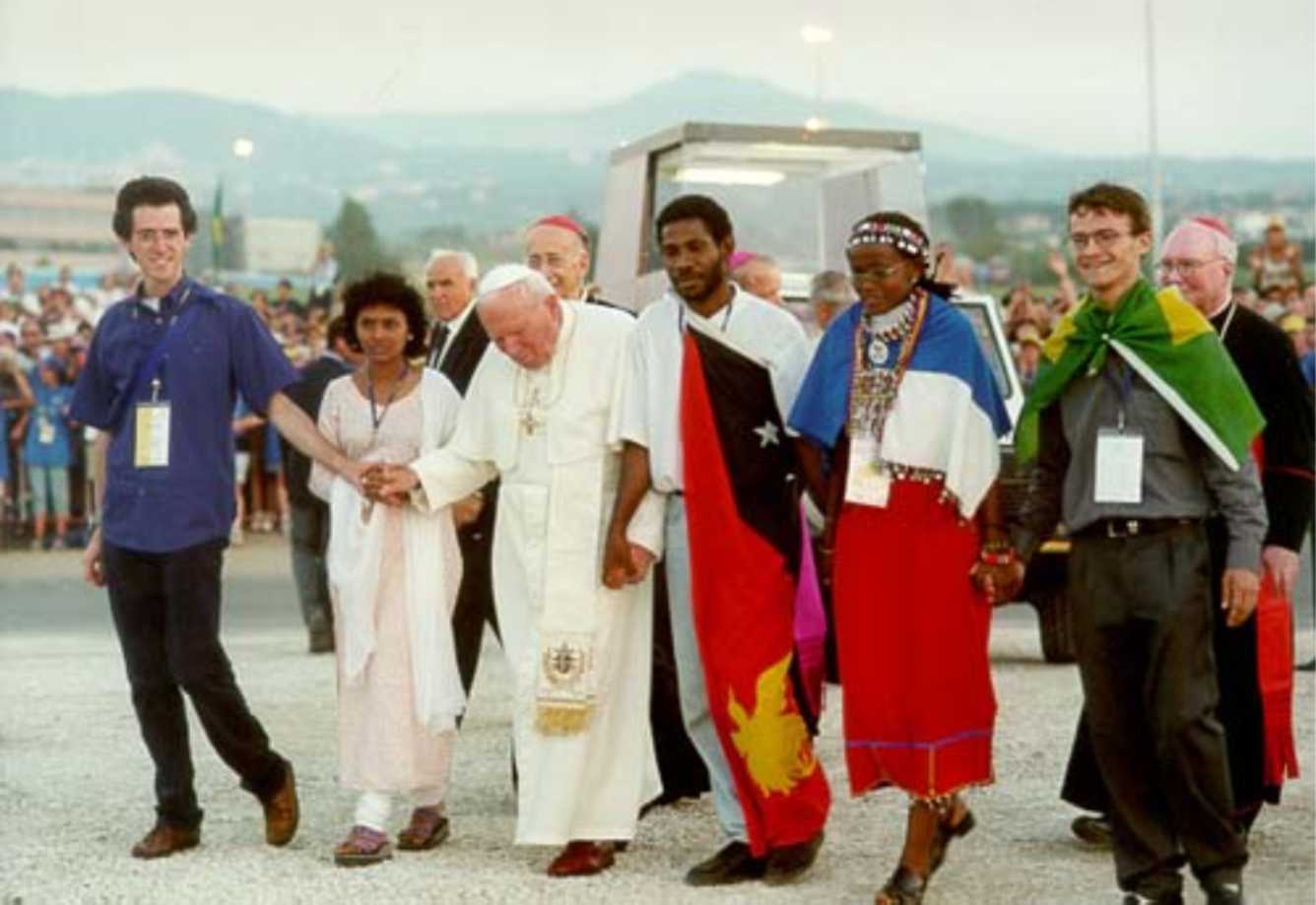 Roma
2001
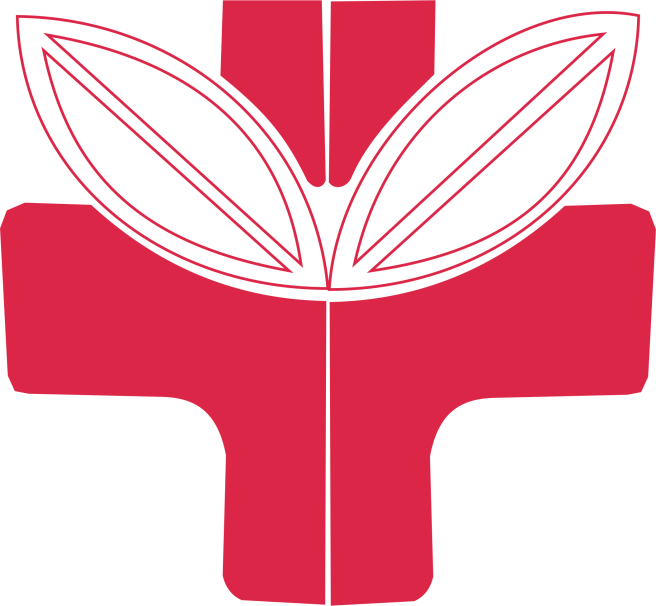 8 Aprile
Domenica delle Palme 
«Se qualcuno 
  vuol venire dietro a me,
  rinneghi se stesso, 
  prenda la sua croce 
  e mi segua» (Lc 9, 23)
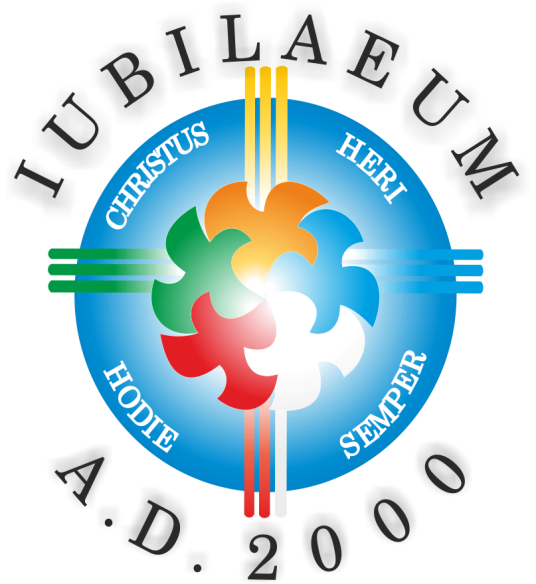 Celebrazioni diocesane
2002
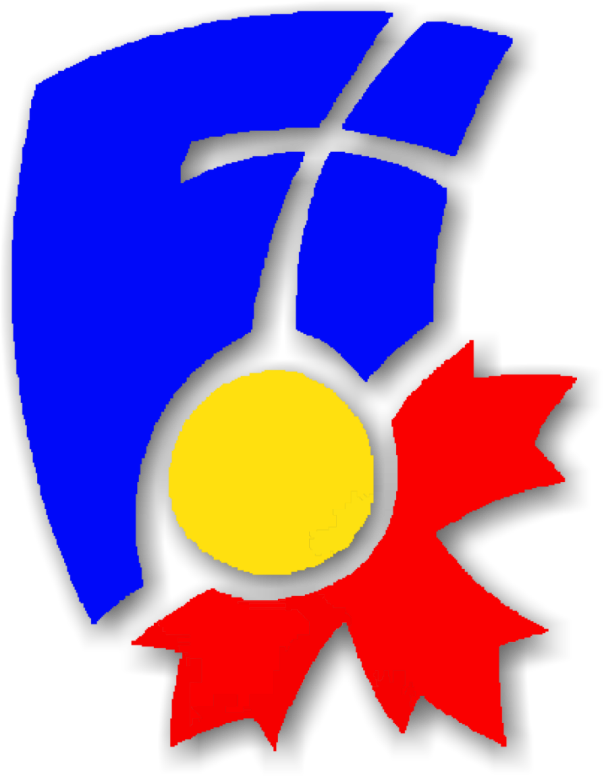 23-28  Luglio
«Voi siete 
  il sale della terra…
  Voi siete la luce del mondo» 
   (Mt 5, 13-14)
Toronto
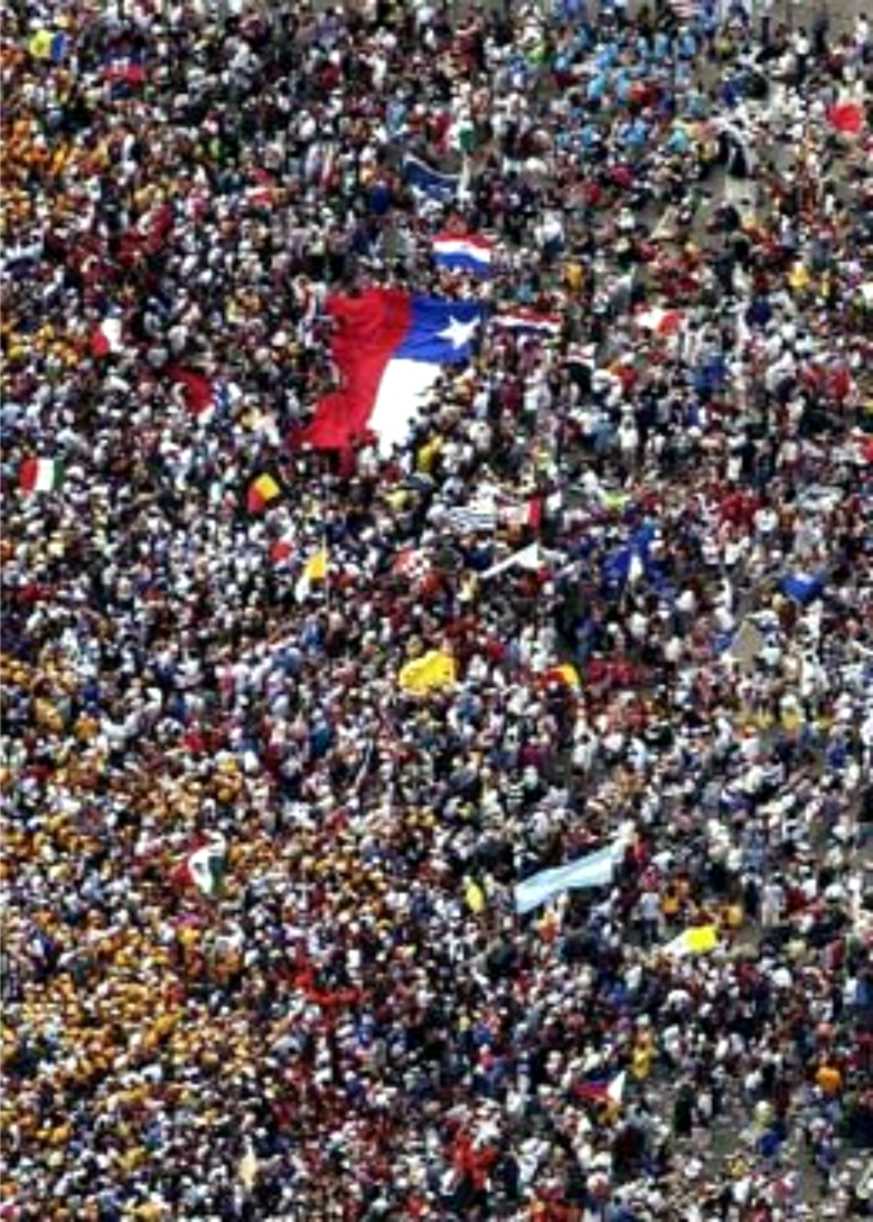 2002
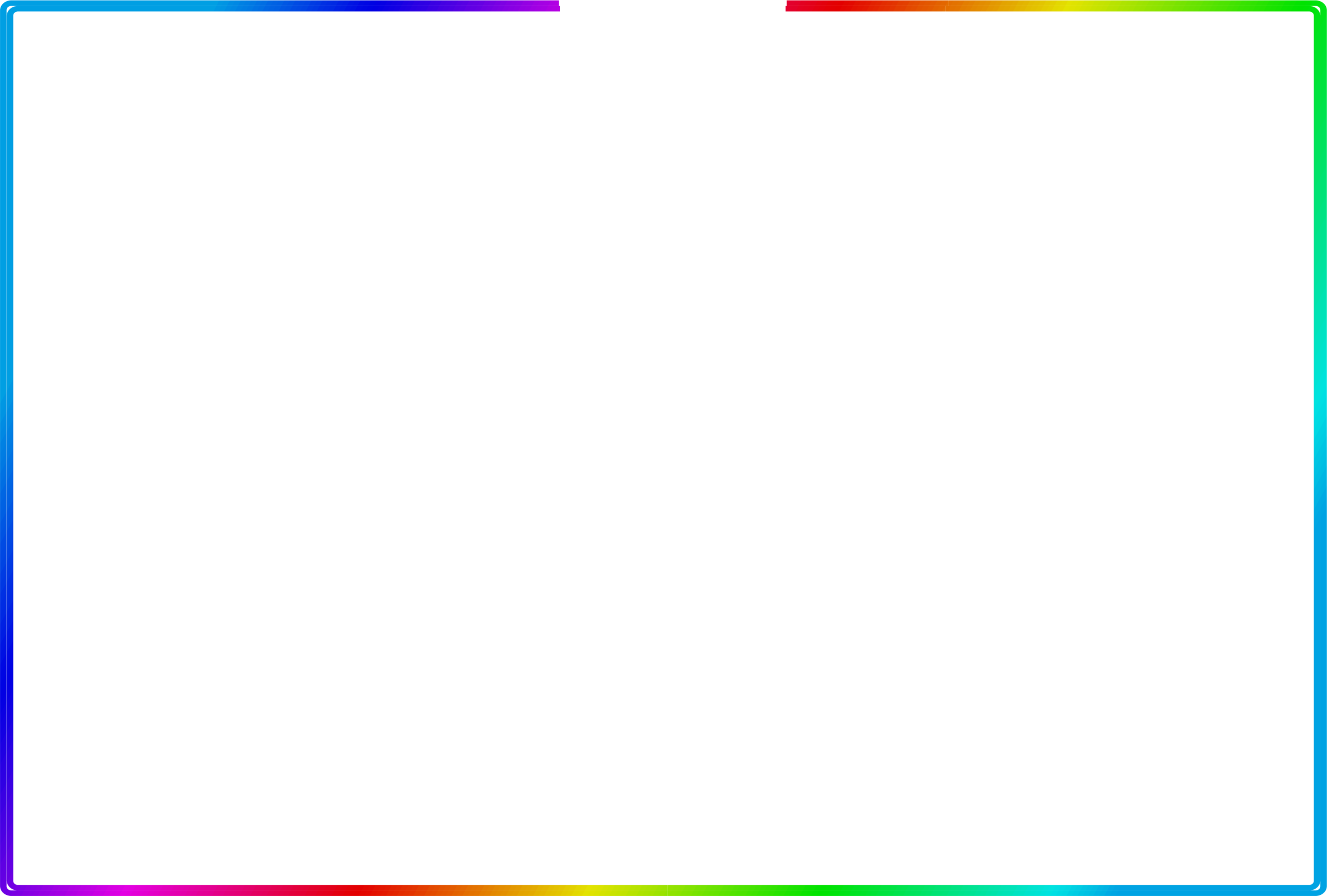 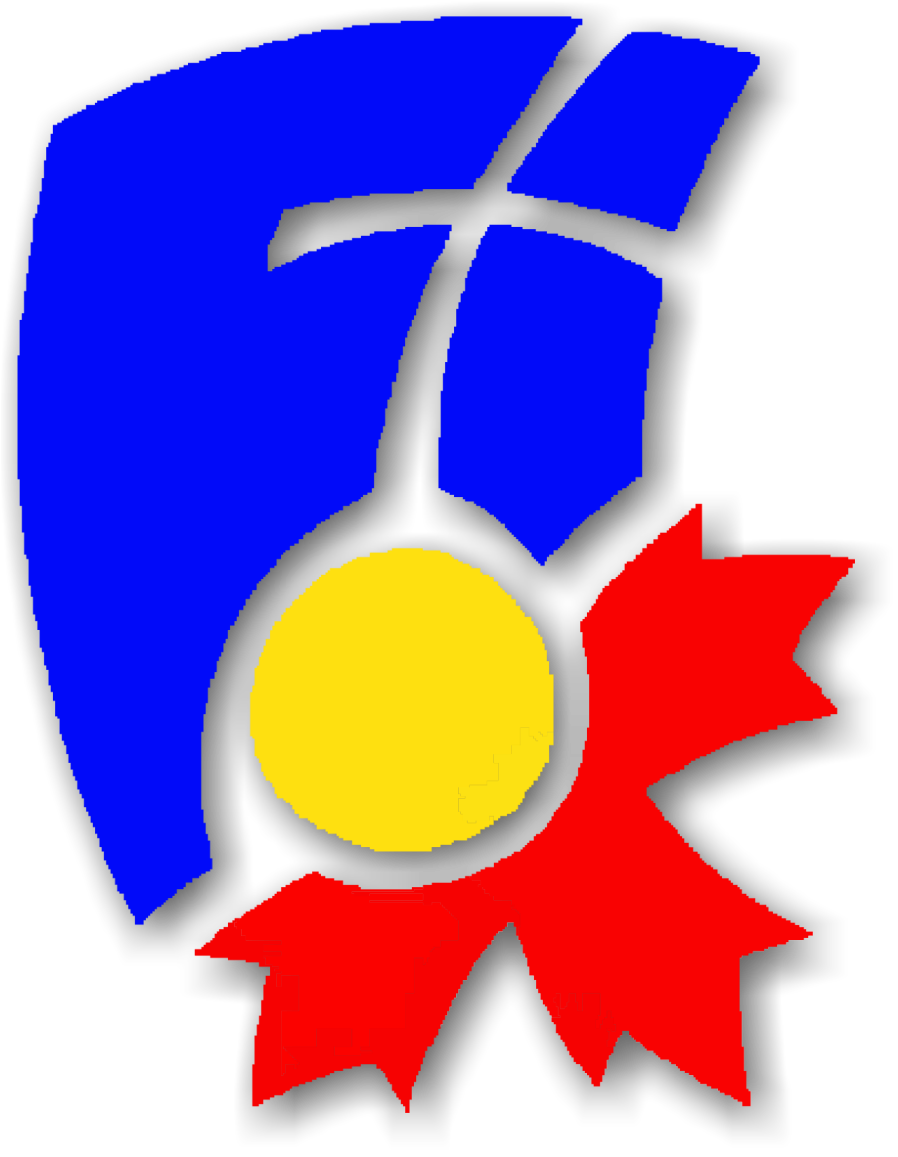 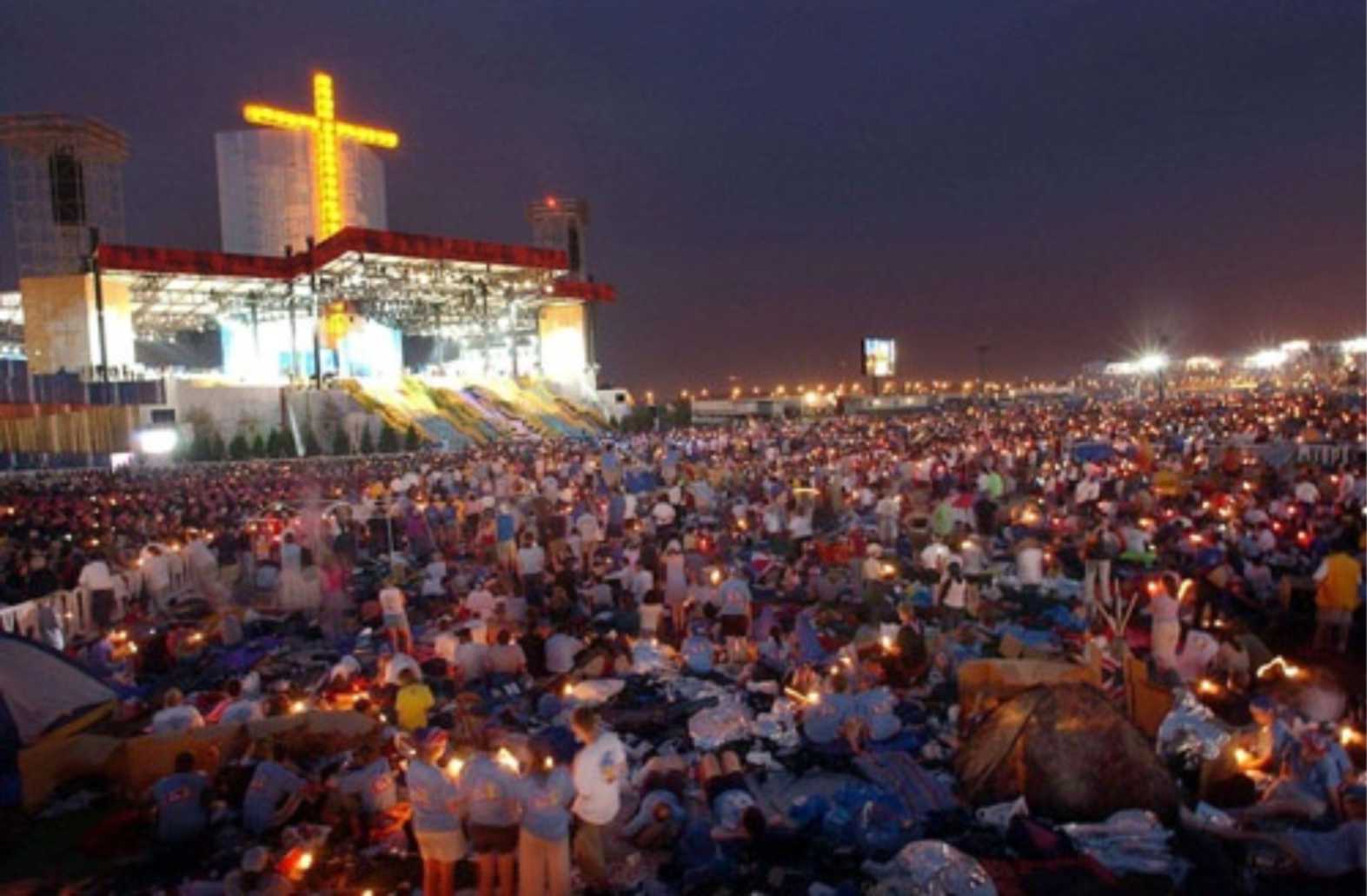 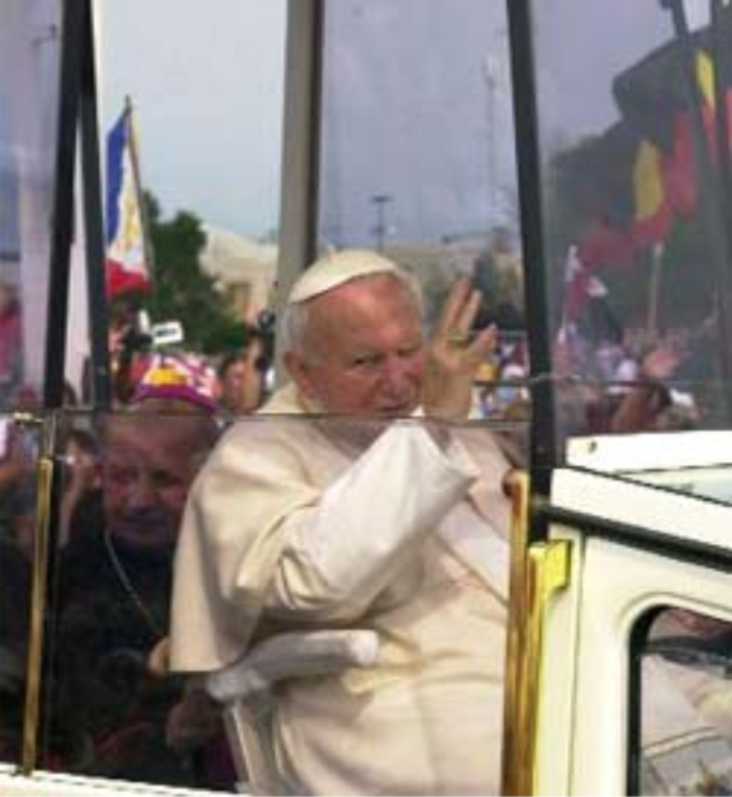 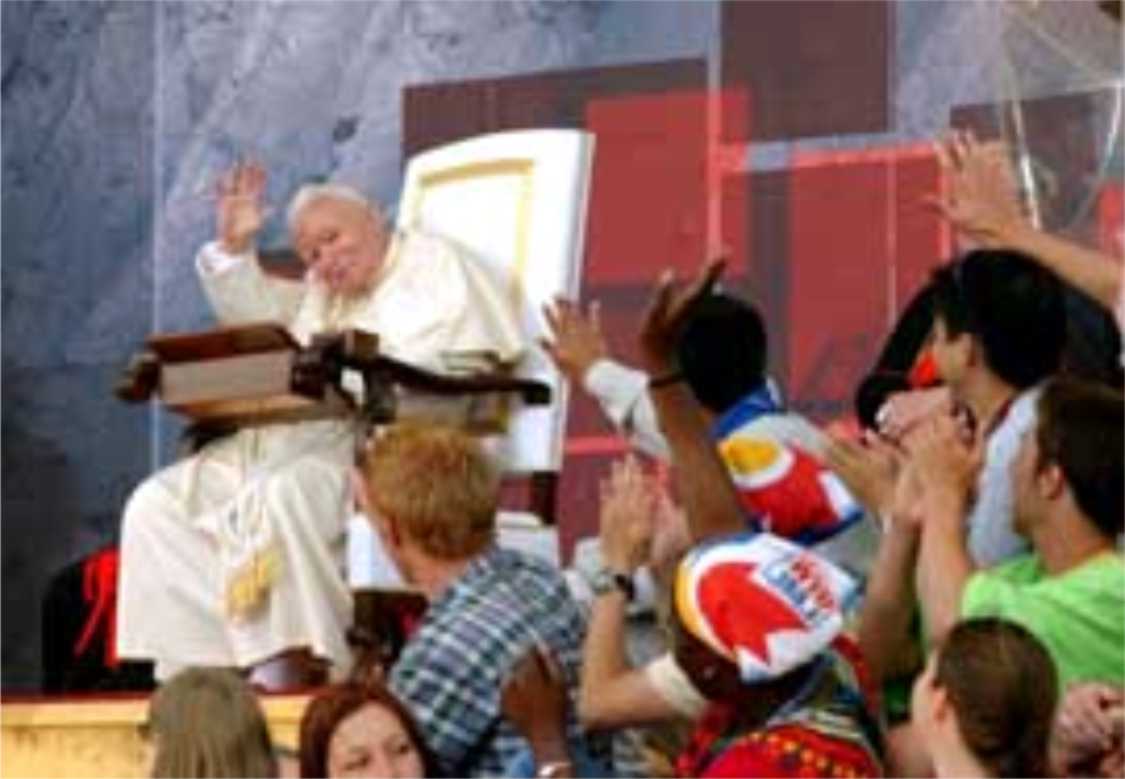 Toronto
2003
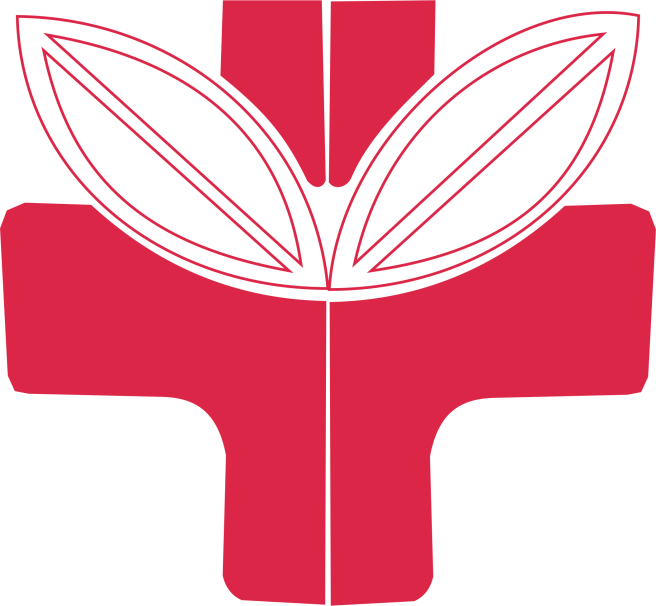 13 Aprile
Domenica delle Palme 
«Ecco la tua madre!» 
 (Gv 19,27)
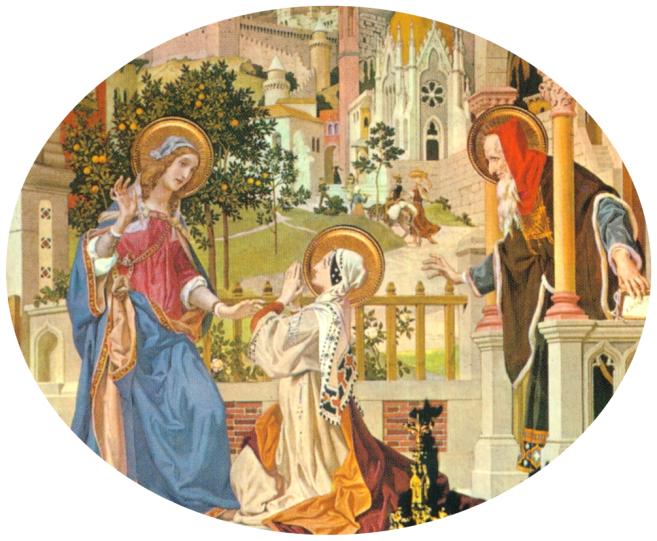 Celebrazioni diocesane
2004
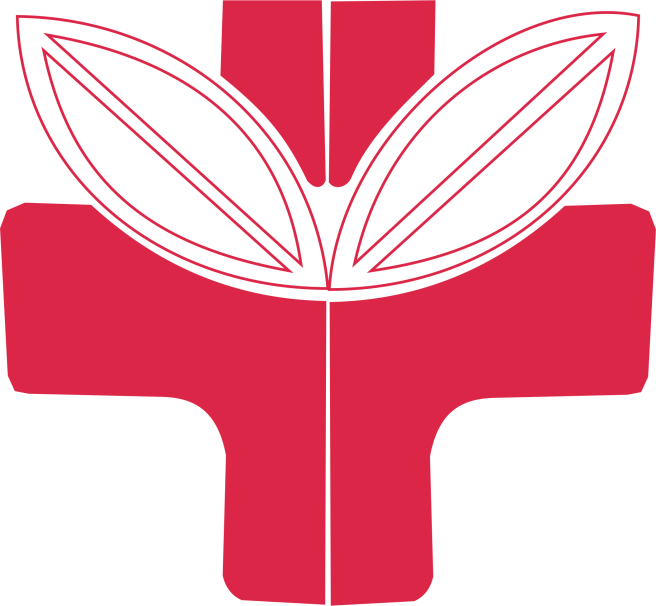 4 Aprile
Domenica delle Palme  
«Vogliamo vedere Gesù»
  (Gv 12,21)
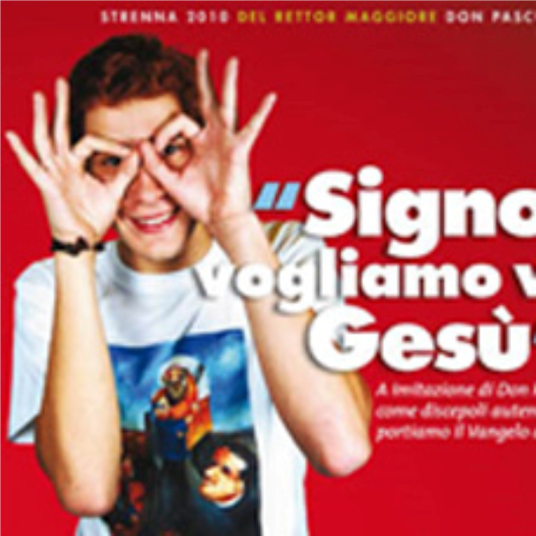 Celebrazioni diocesane
2005
16-21  Agosto
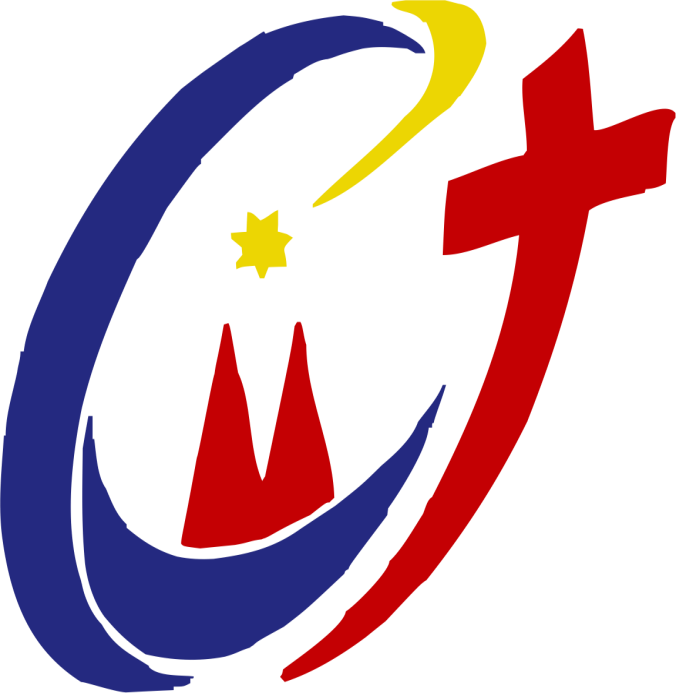 «Siamo venuti 
  per adorarlo» 
  (Mt 2,2)
Colonia
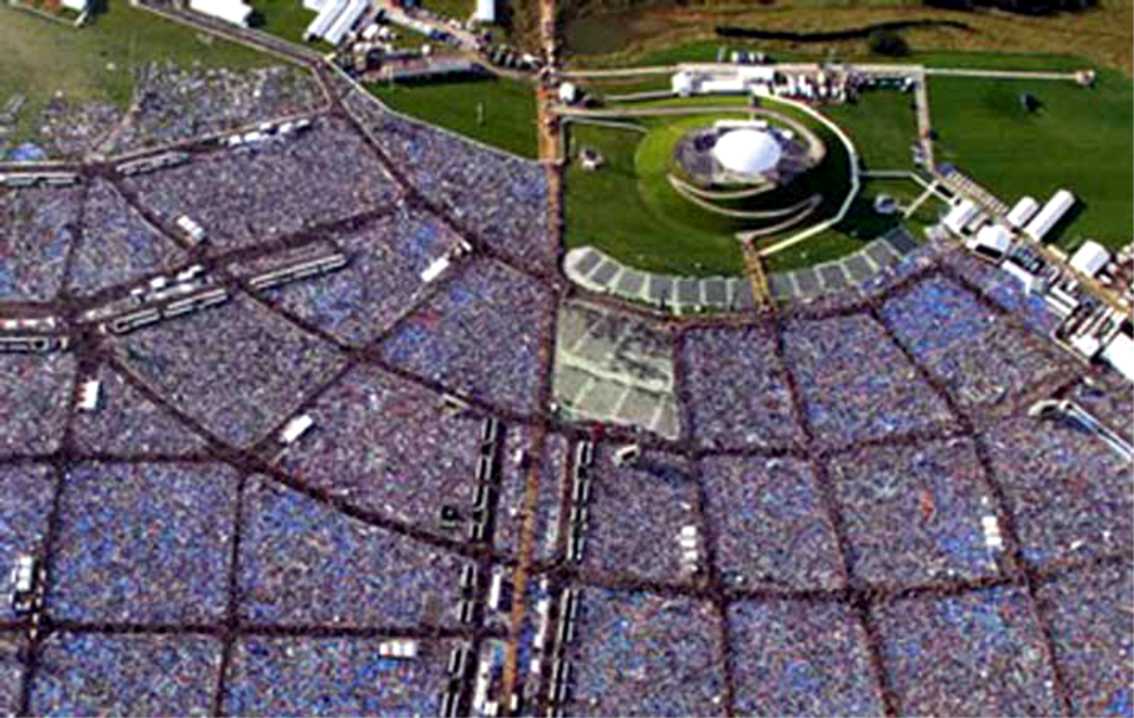 2005
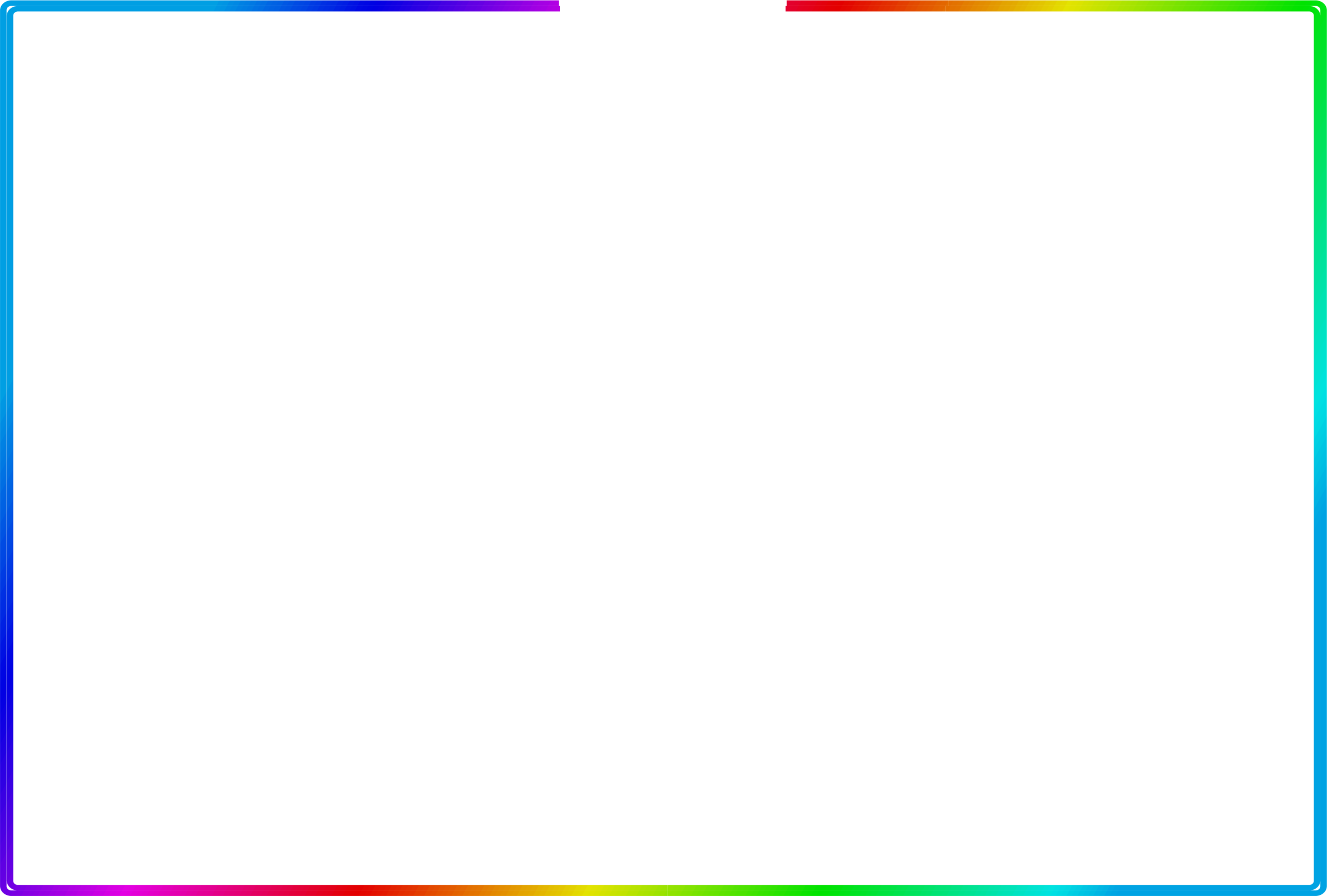 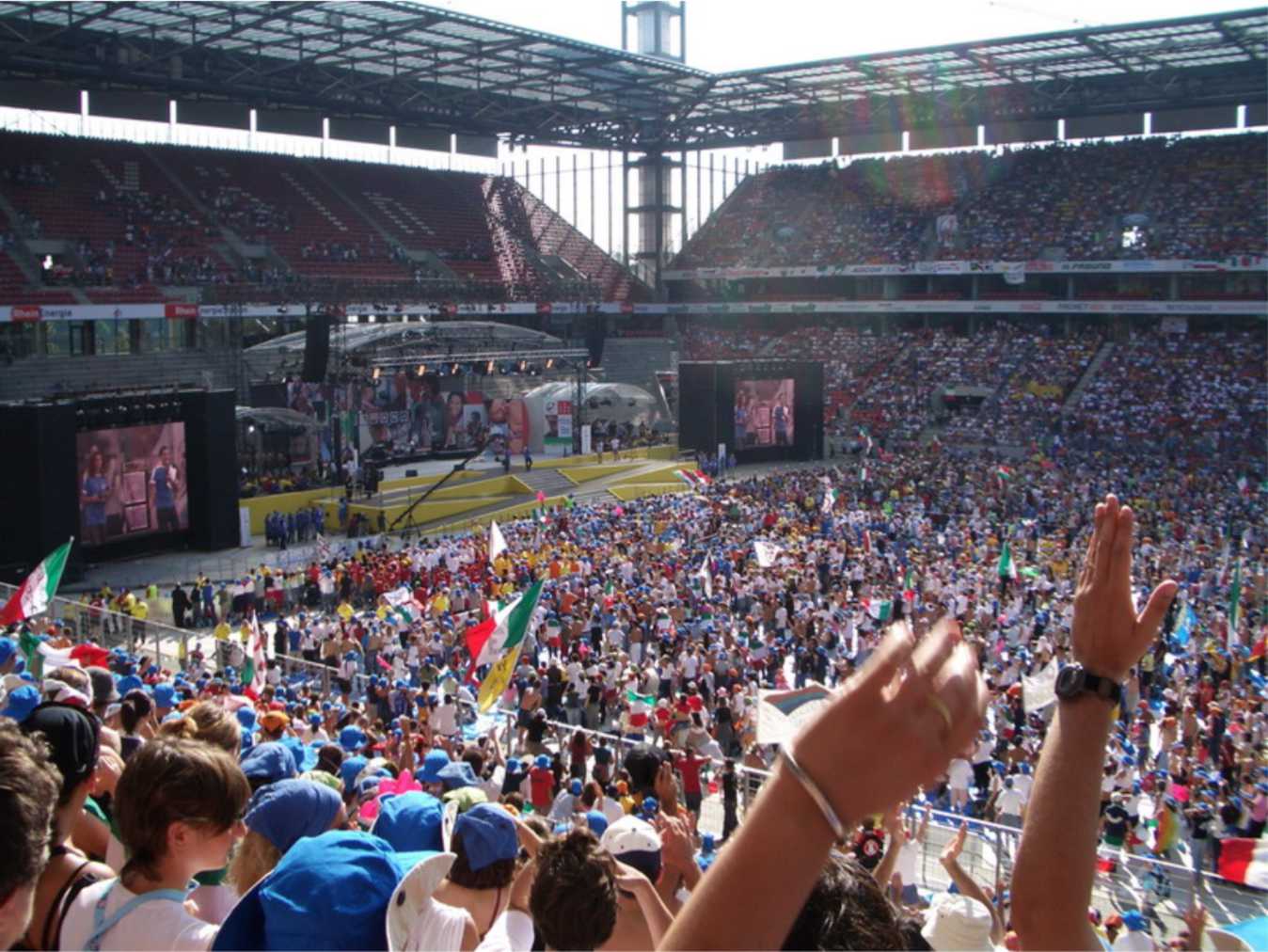 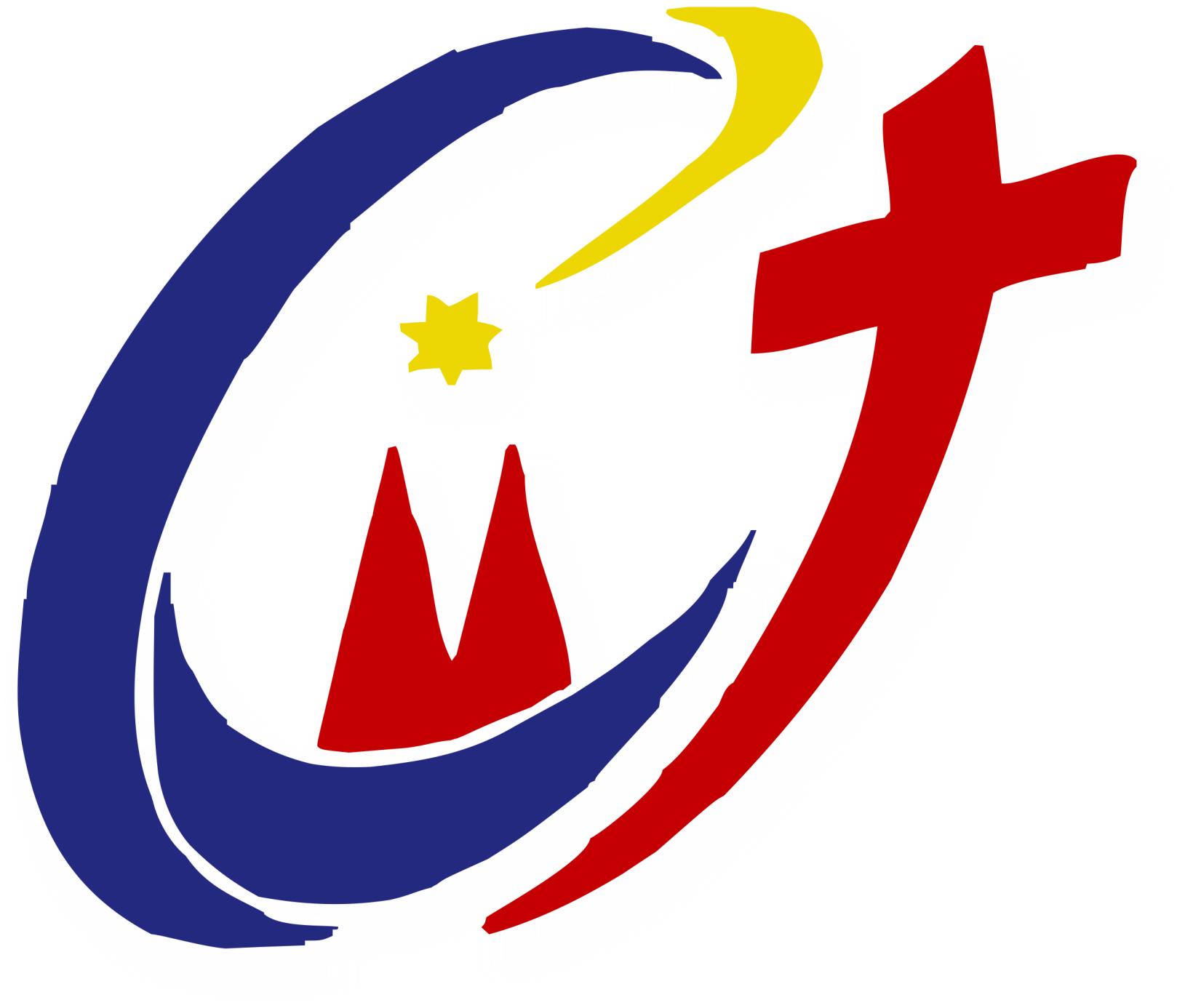 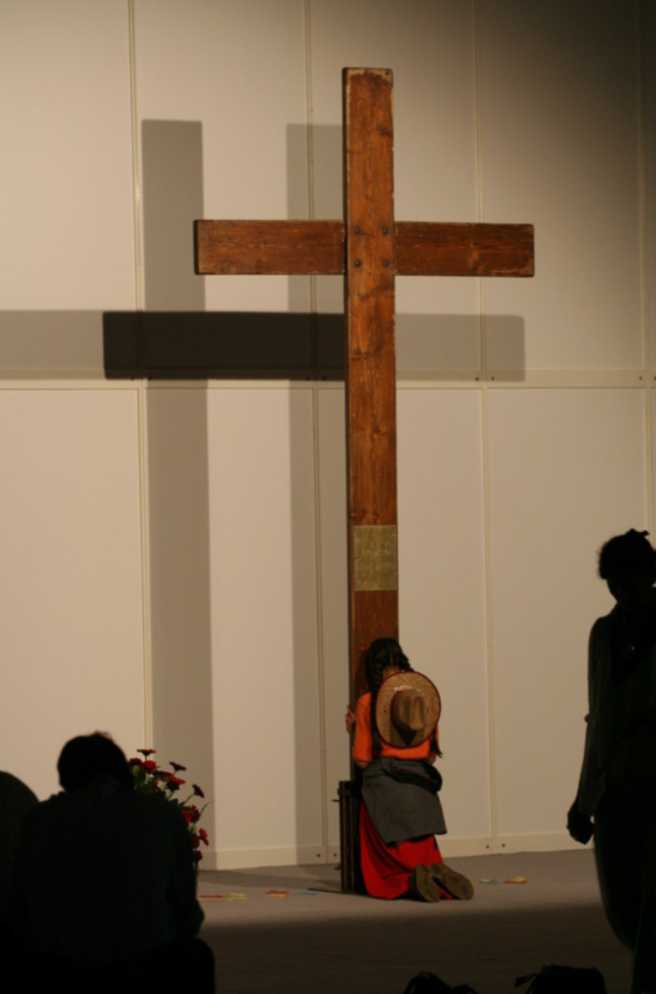 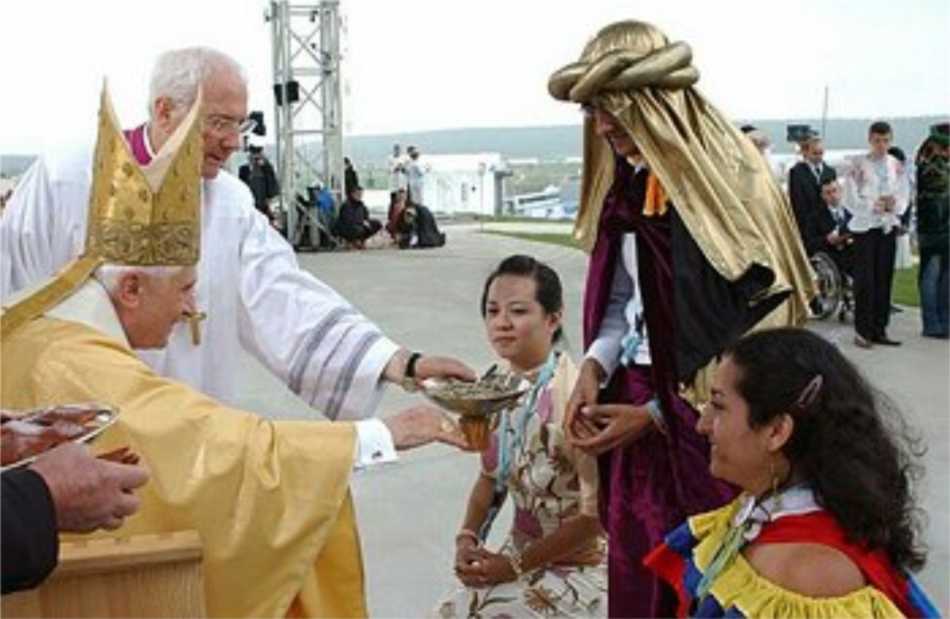 Colonia
2006
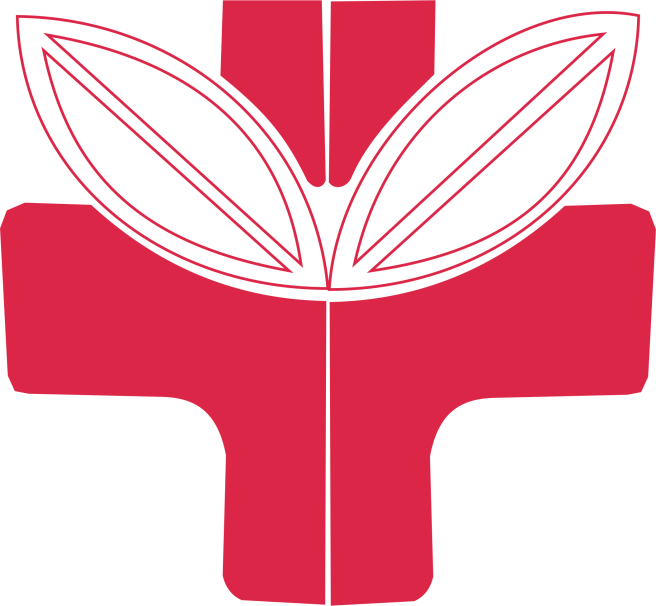 9 Aprile
Domenica delle Palme 
«Lampada per i miei passi 
  è la tua parola,
  luce sul mio cammino»
  (Sal 118[119], 105)
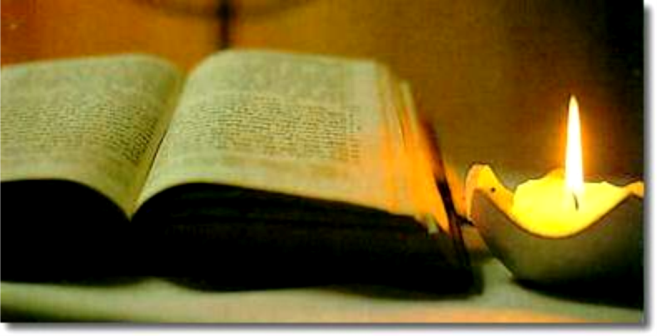 Celebrazioni diocesane
2007
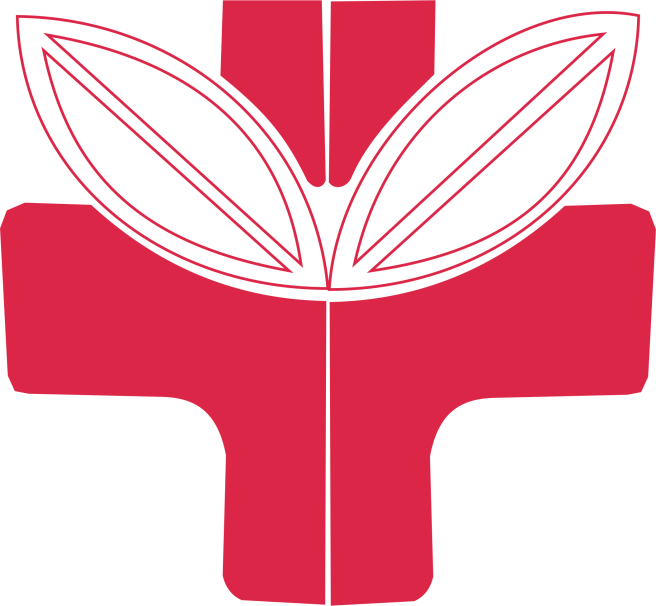 1 Aprile
Domenica delle Palme  
«Come io vi ho amato, 
  così amatevi anche voi 
  gli uni gli altri»
  (Gv 13, 34)
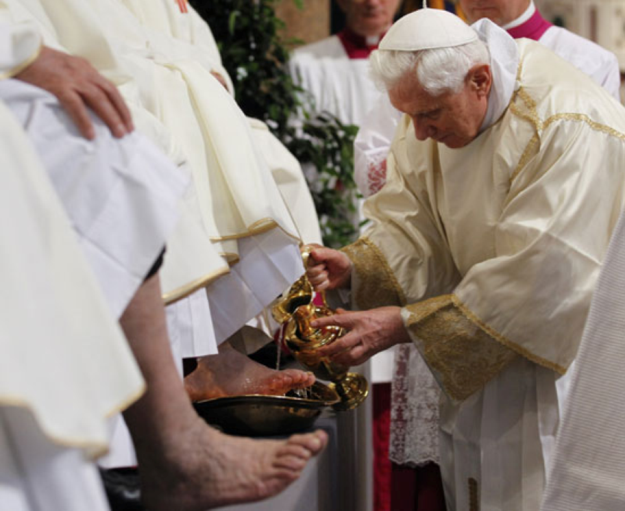 Celebrazioni diocesane
2008
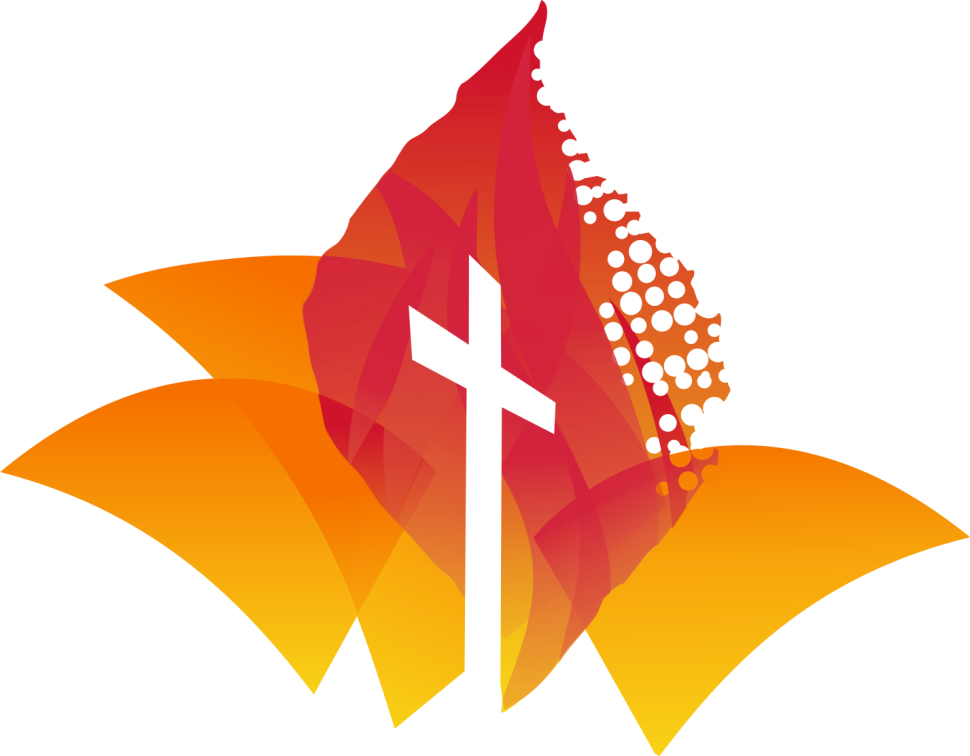 15-20 Agosto
«Avrete forza 
  dallo Spirito Santo 
  e mi sarete testimoni»
  (At 1, 8)
Sidney
2008
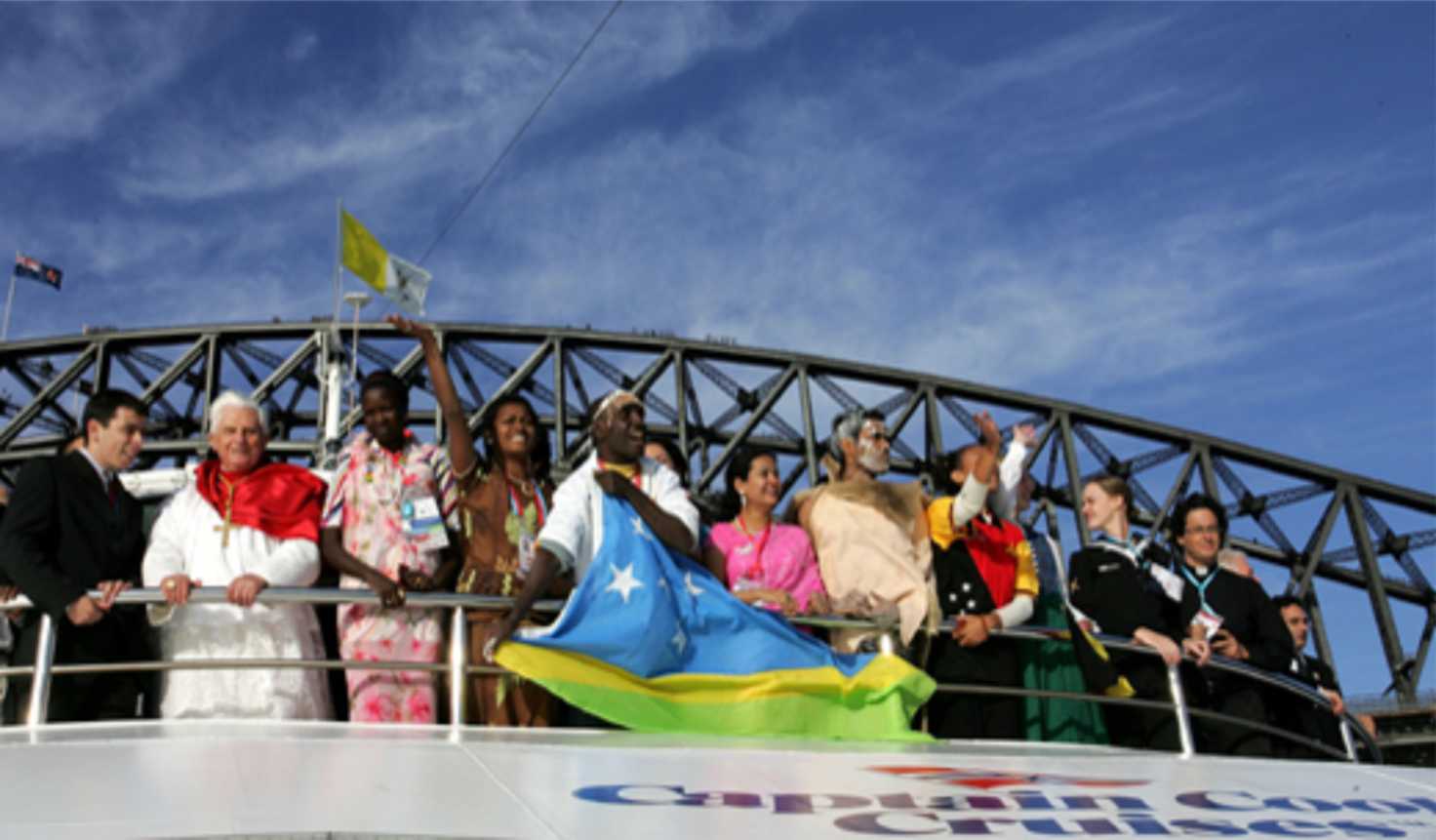 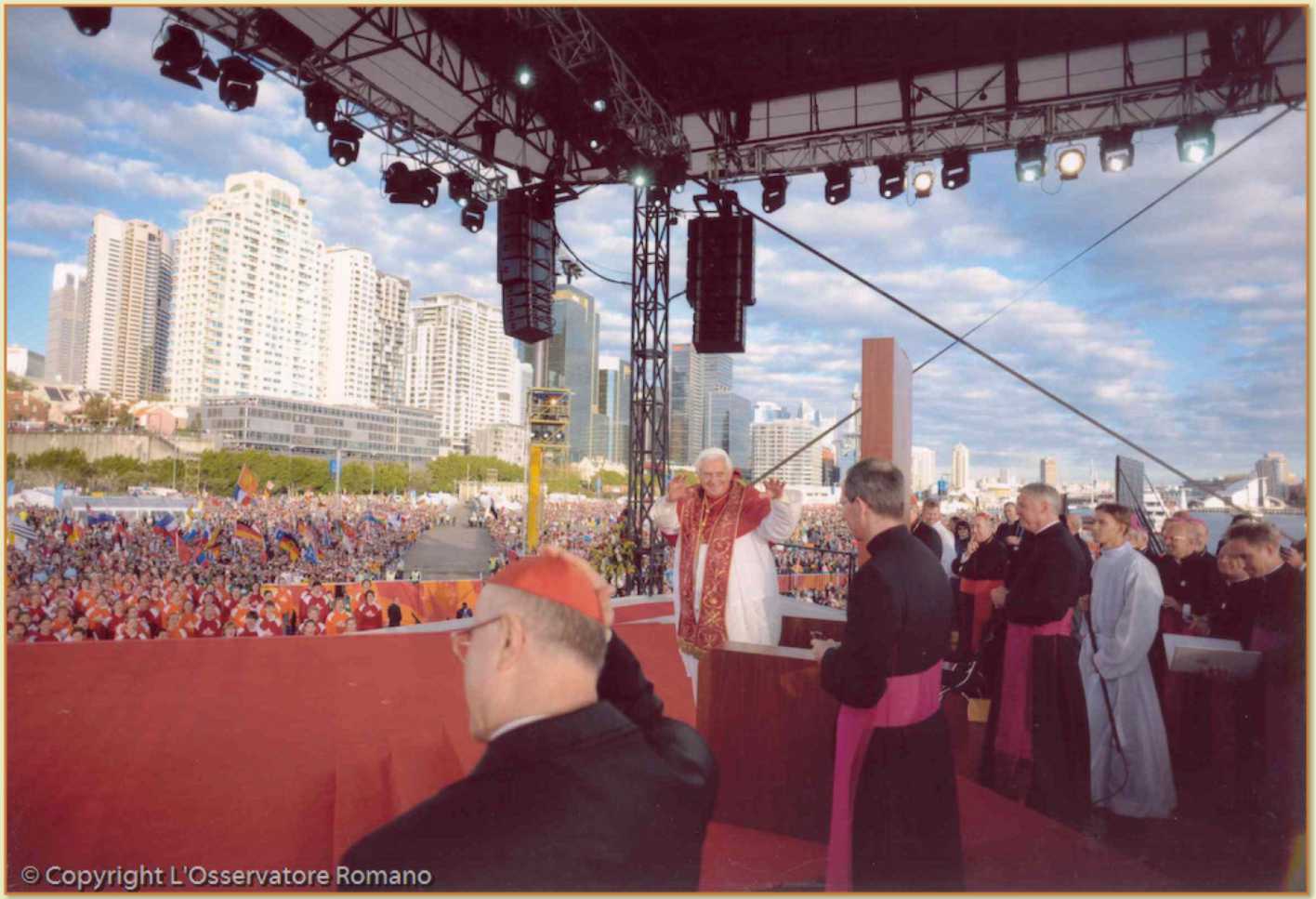 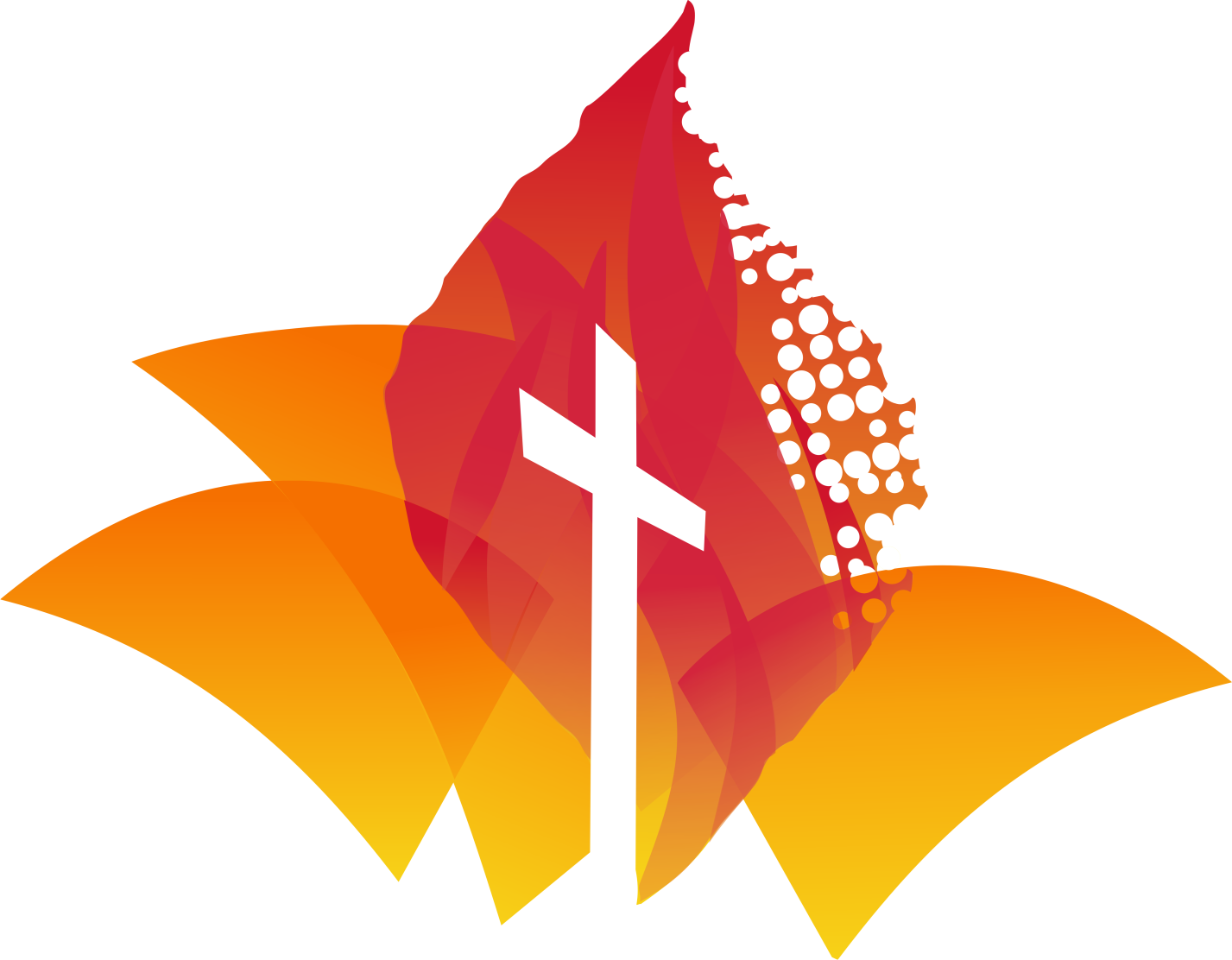 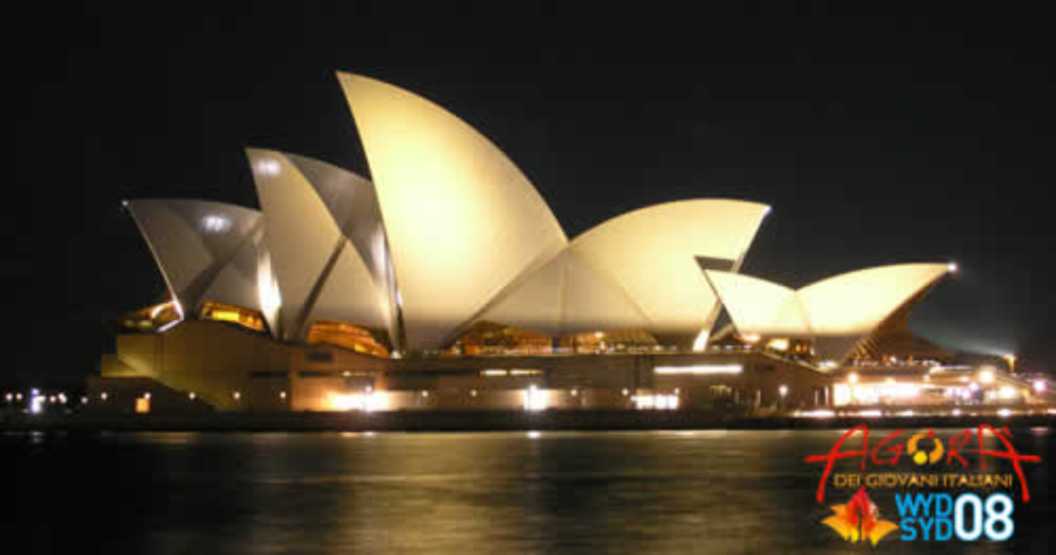 Sidney
2009
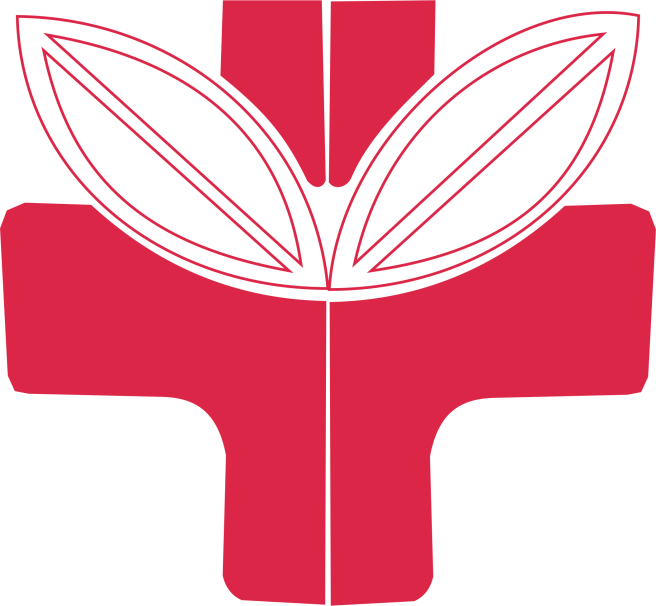 5 Aprile
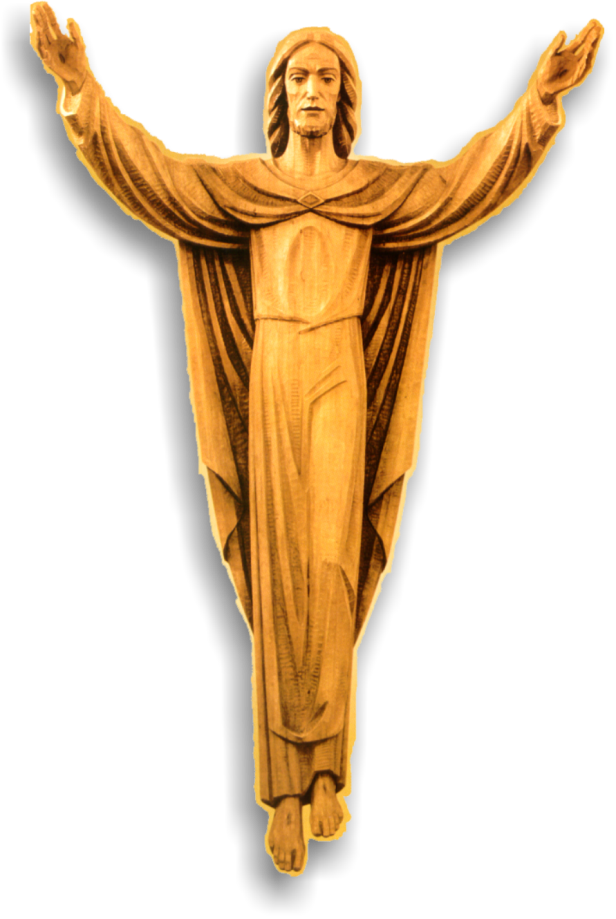 Domenica delle Palme 
«Abbiamo posto 
  la nostra speranza 
  nel Dio vivente»
  (1 Tm 4,10)
Celebrazioni diocesane
2010
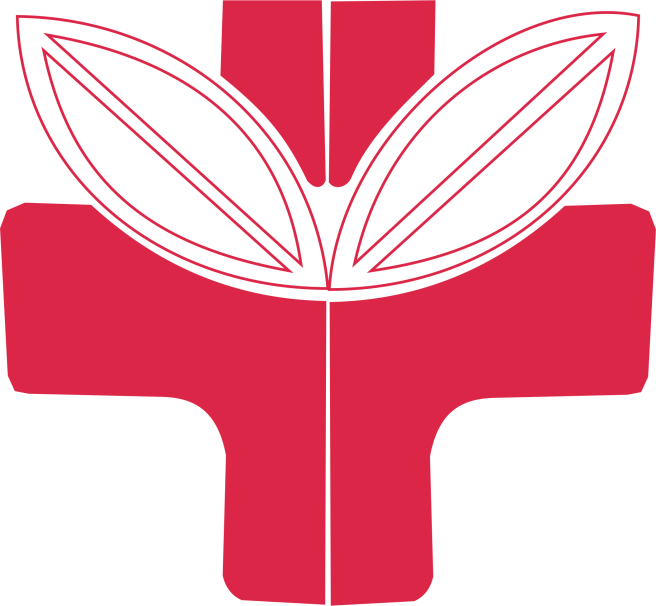 28  Marzo
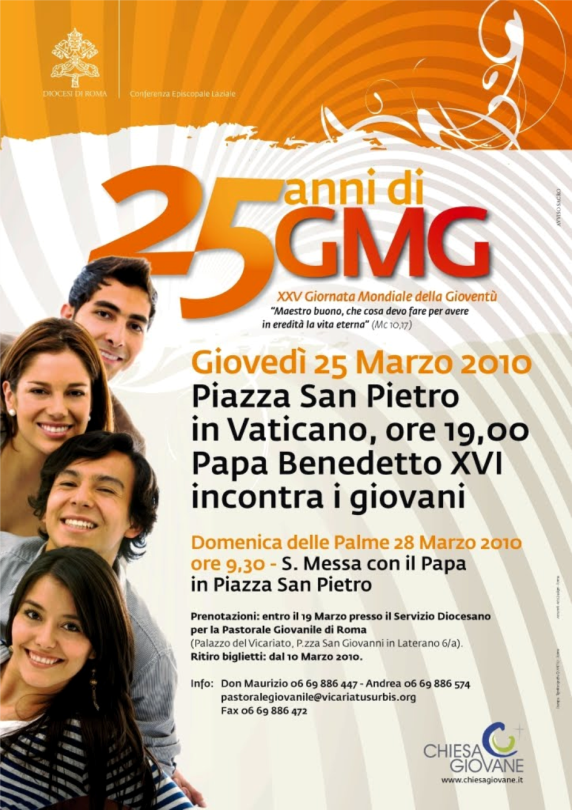 Domenica delle Palme  
«Maestro buono, 
  che cosa devo fare 
  per avere in eredità 
  la vita eterna?»
  (Mc 10,17)
Celebrazioni diocesane
2011
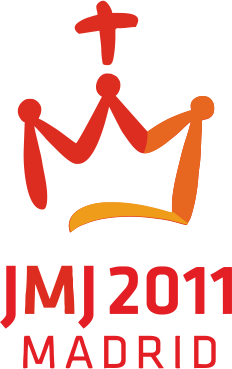 18-21 Agosto
«Radicati e fondati 
  in Cristo, 
  saldi nella fede»
  (cfr. Col 2,7)
Madrid
2011
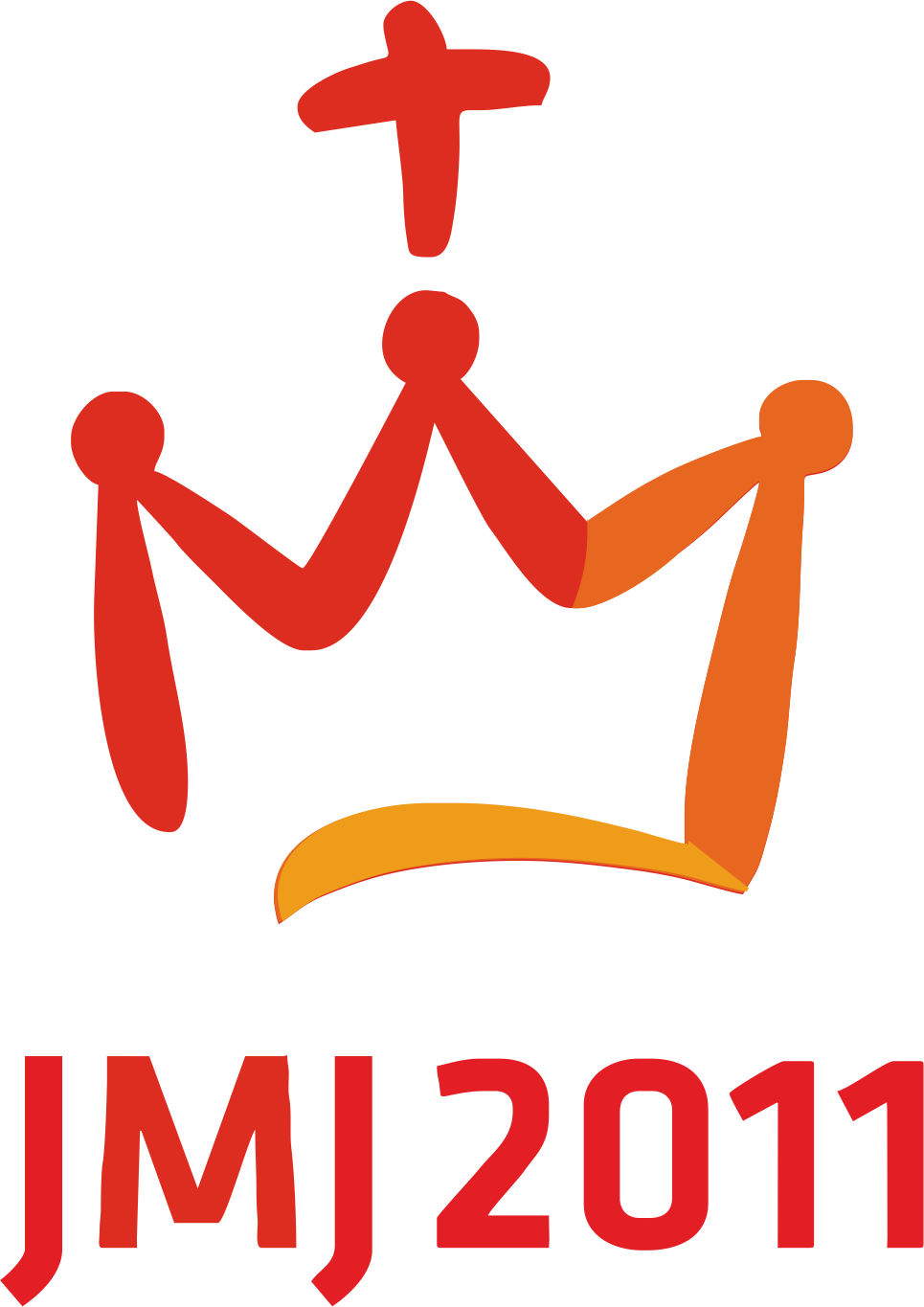 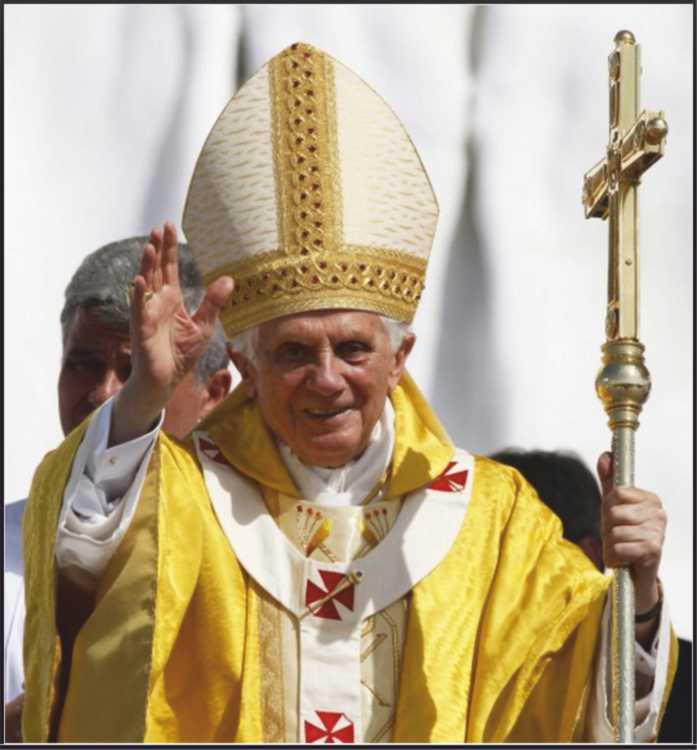 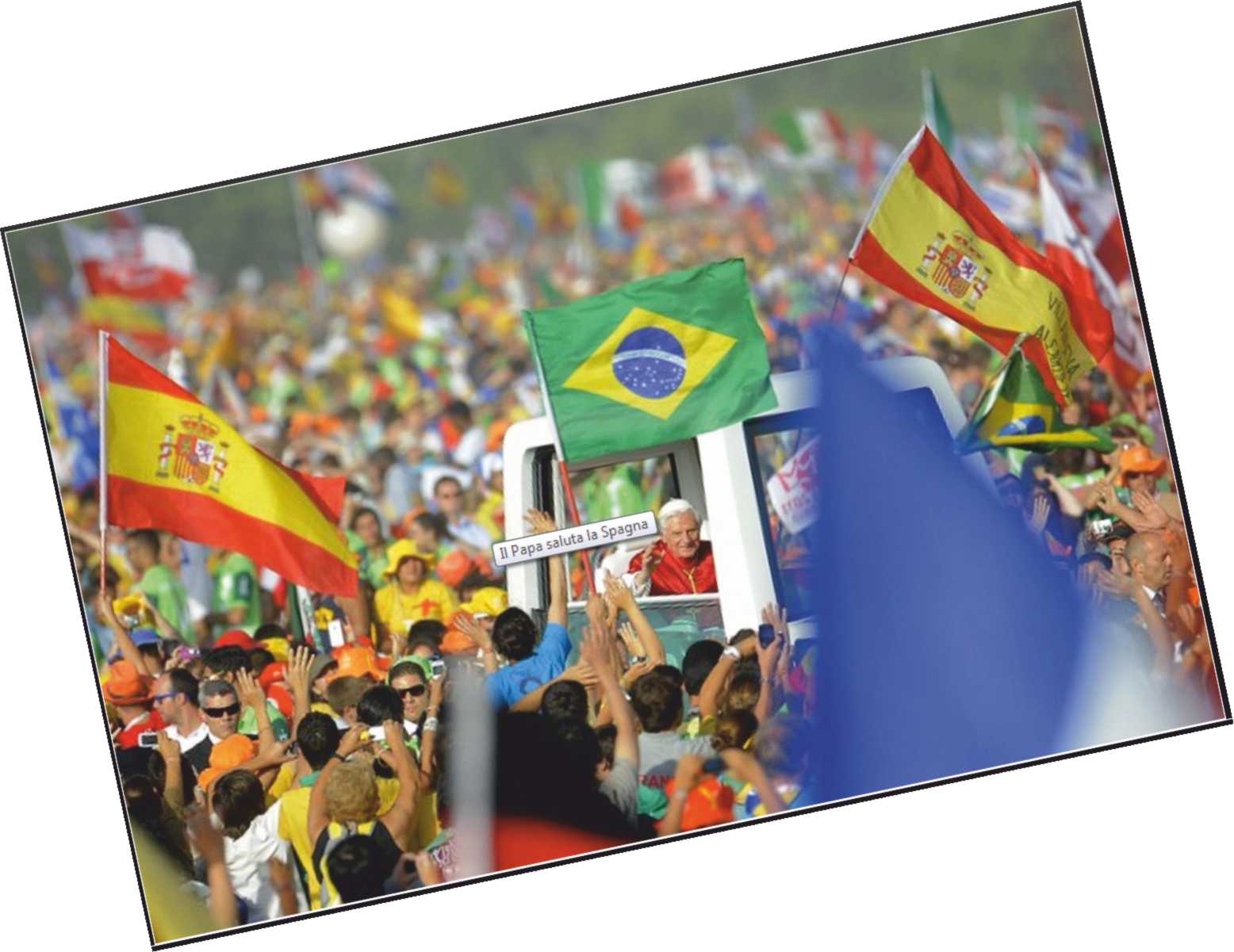 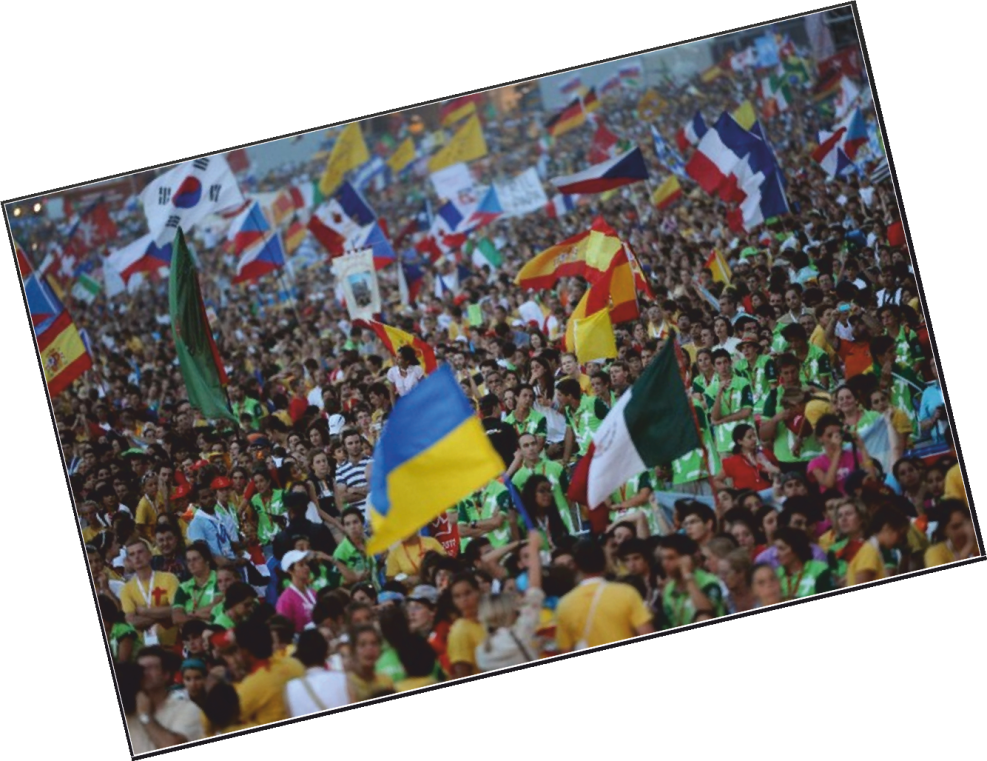 Madrid
2013
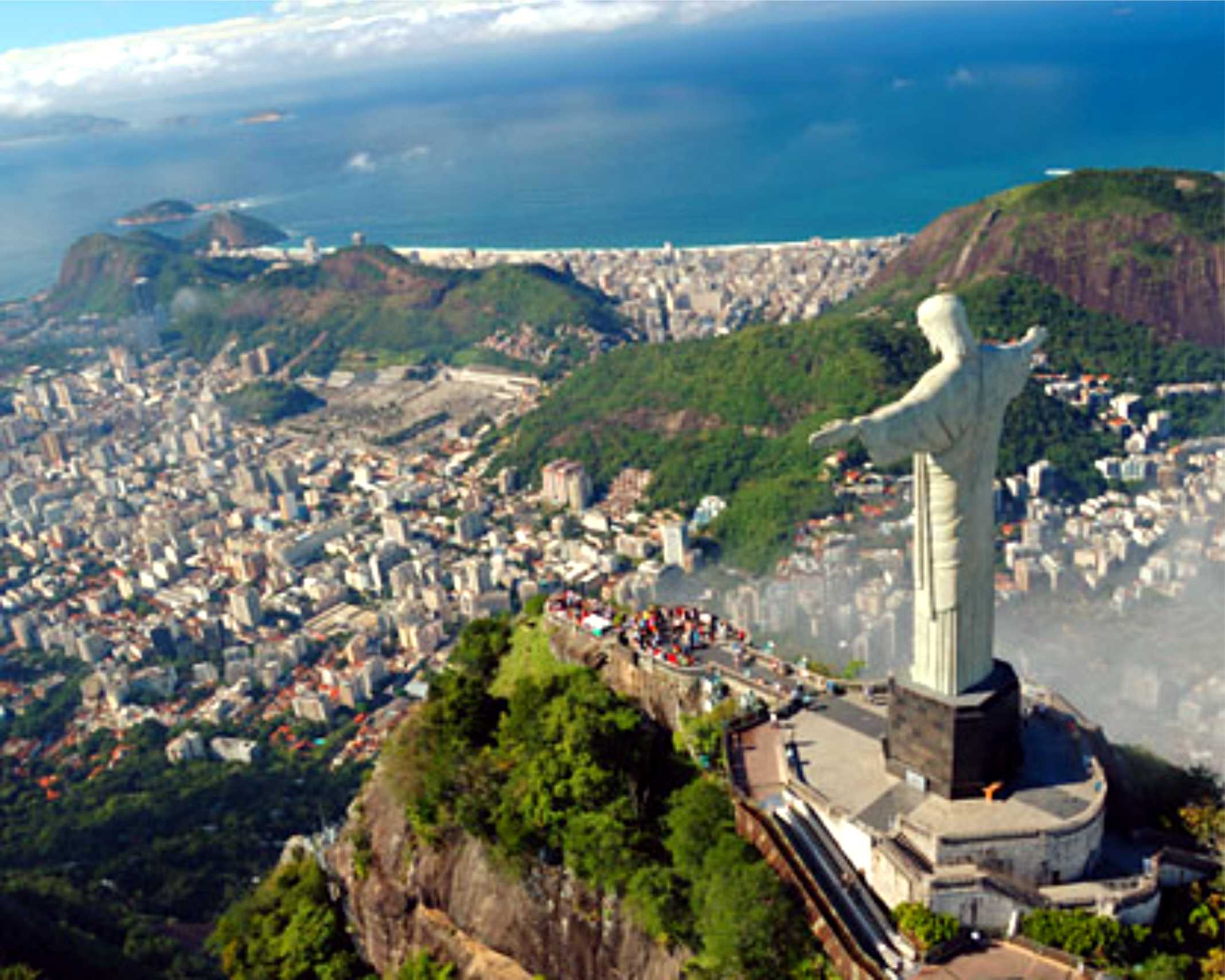 Rio de Janero